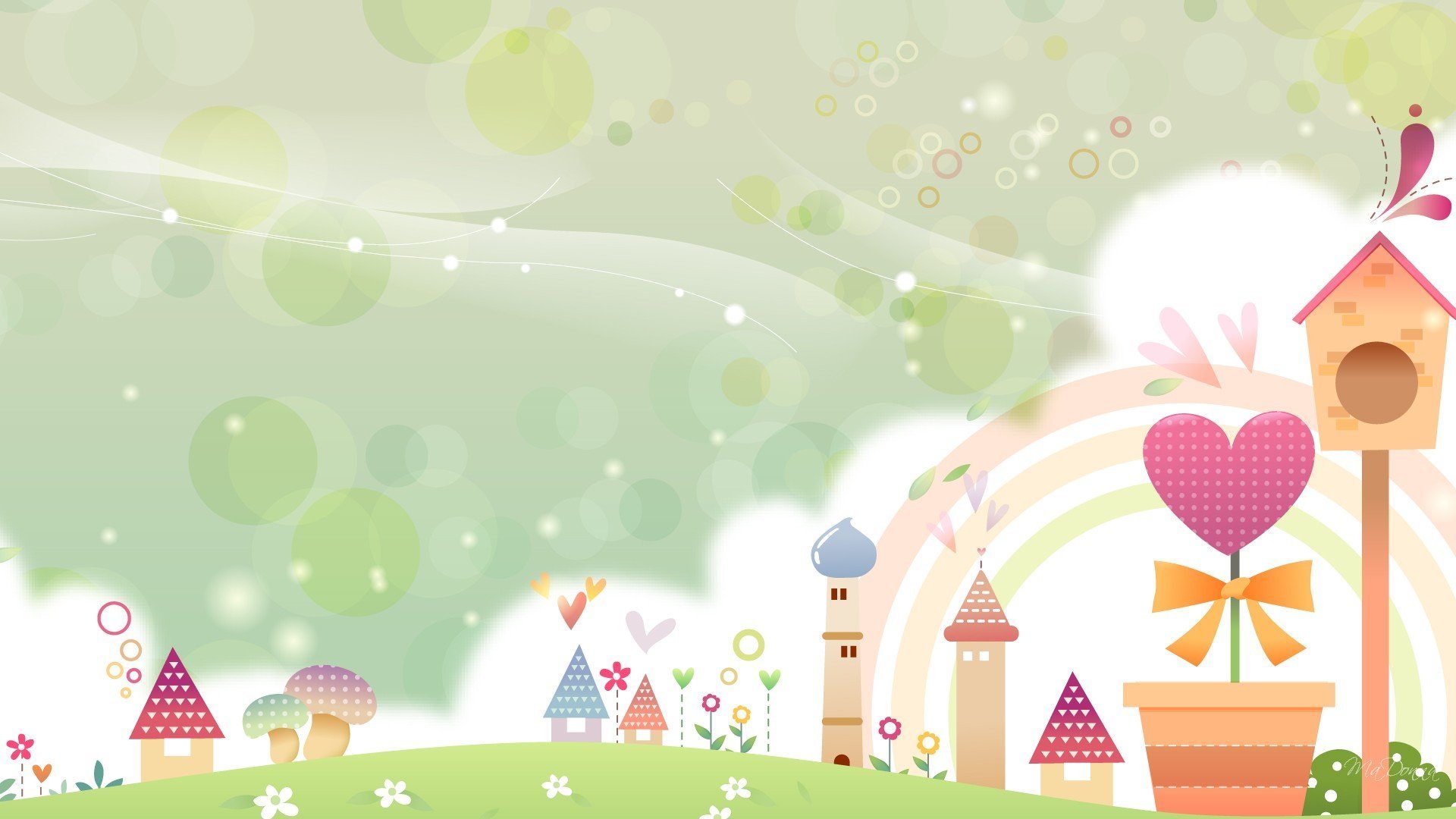 ИТОГОВОЕ СОВЕЩЕНИЕММО №6за 2023-2024 учебный год
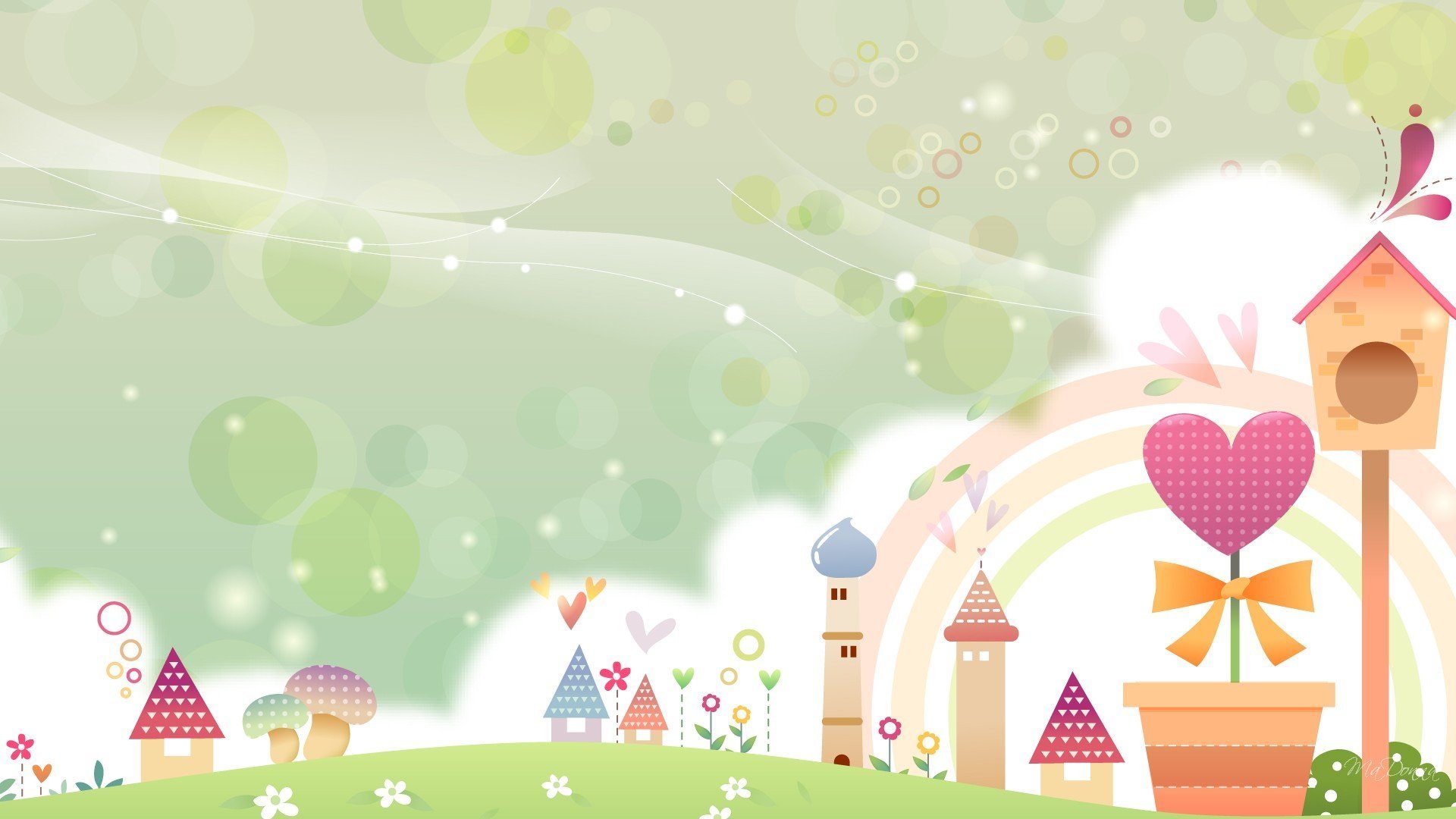 Государственное бюджетное дошкольное образовательное учреждение  детский сад № 37 Фрунзенского района Санкт-Петербурга
Государственное бюджетное дошкольное образовательное учреждение детский сад № 40 общеразвивающего вида с приоритетным осуществлением художественно- эстетического развития воспитанников Фрунзенского района Санкт-Петербурга
Государственное бюджетное дошкольное образовательное учреждение детский сад № 43 комбинированного вида Фрунзенского района Санкт- Петербурга

Государственное бюджетное дошкольное образовательное учреждение детский сад № 44  с приоритетным осуществлением деятельности по познавательно- речевому развитию детей Фрунзенского района Санкт- Петербурга

Государственное бюджетное дошкольное образовательное учреждение детский сад № 49 Фрунзенского района Санкт- Петербурга

Государственное бюджетное дошкольное образовательное учреждение  детский сад № 55 комбинированного вида Фрунзенского района Санкт- Петербурга
План мероприятий ММО №6  2023-2024
«ГОД НАСТАВНИКА»
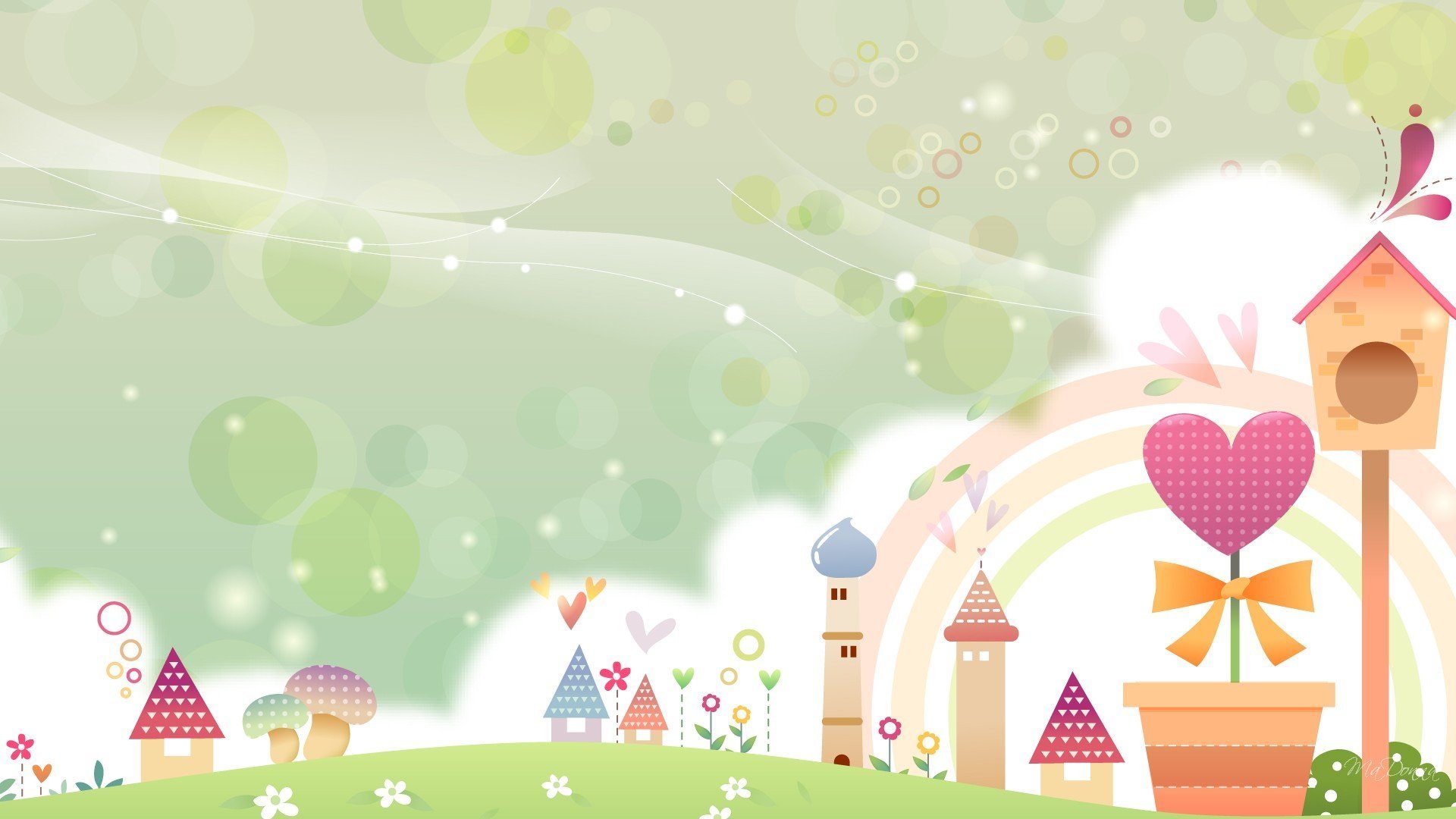 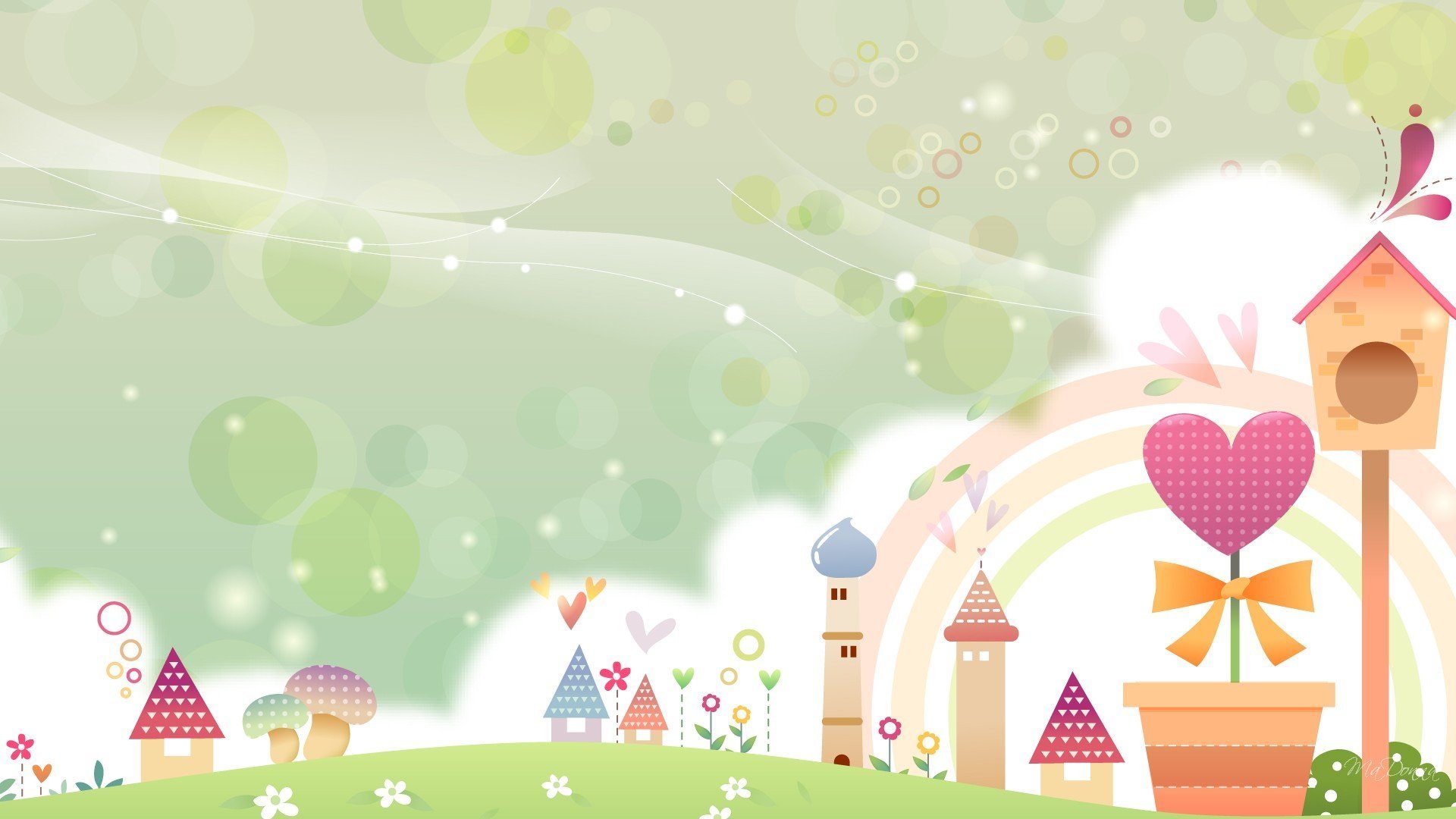 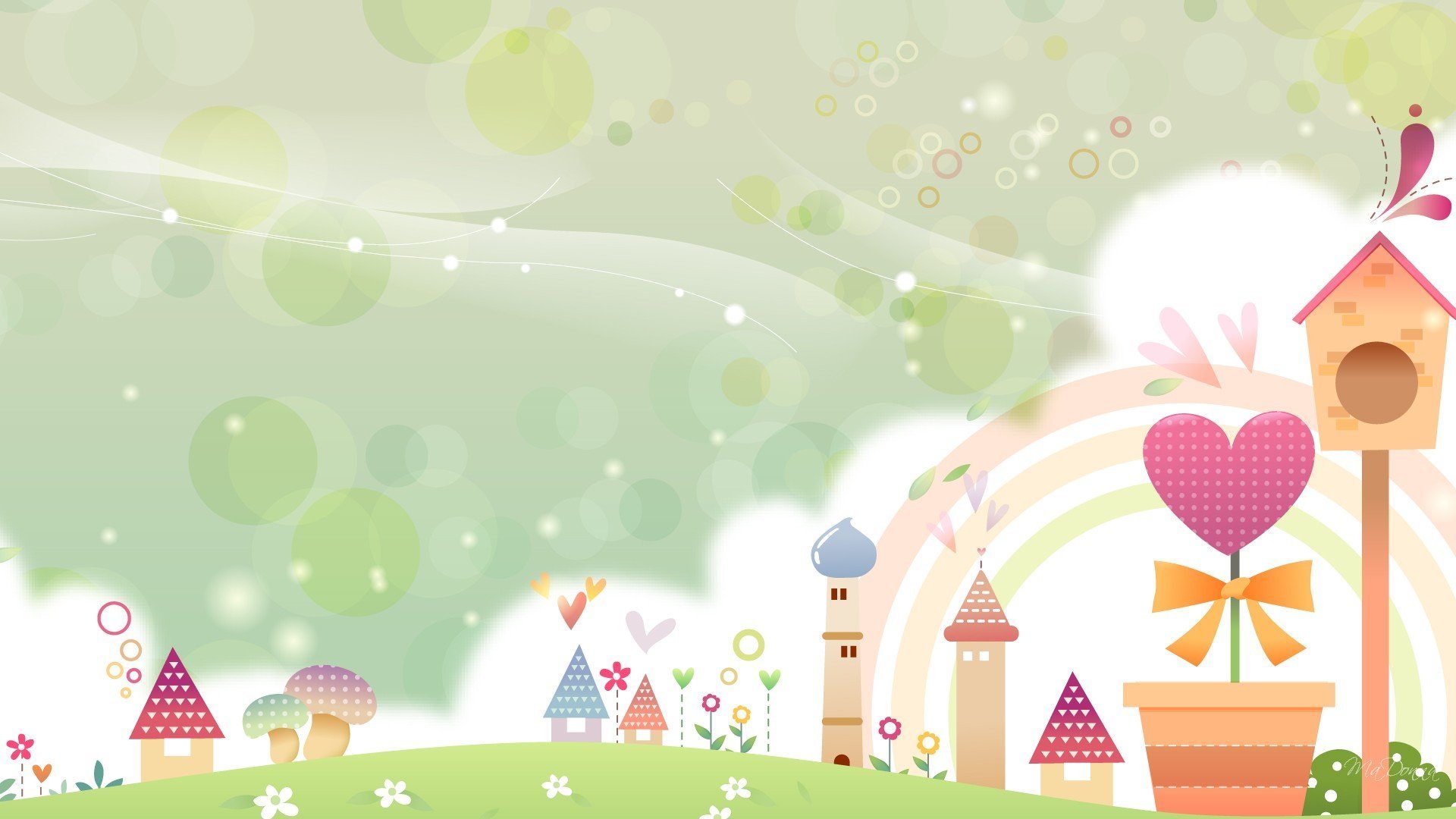 ГБДОУ детский сад №49
Презентация опыта работы для воспитателей
Занятие в старшей группе "Где мы были мы не скажем, как дорогу перейти подскажем! " Игра-импровизация по безопасности дорожного движения в старшей группе.
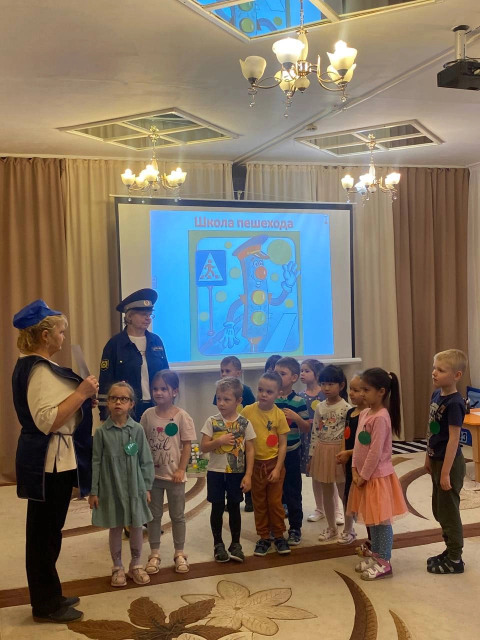 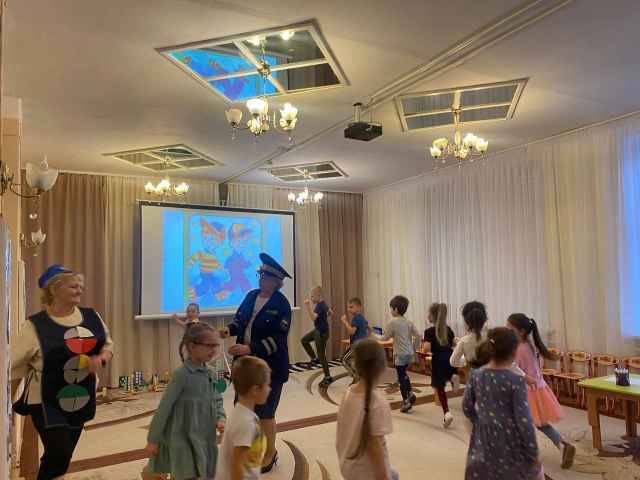 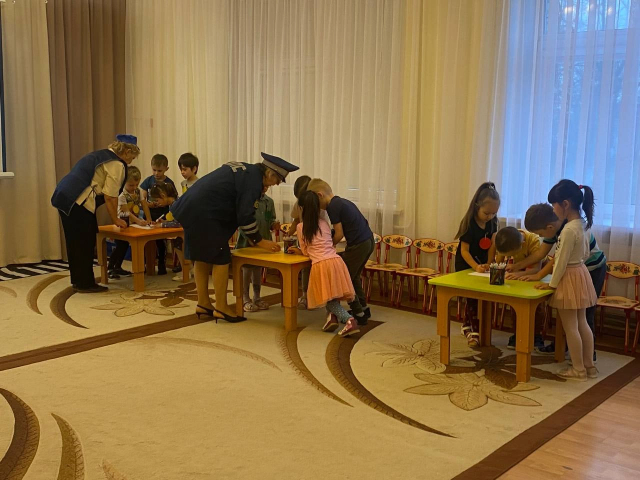 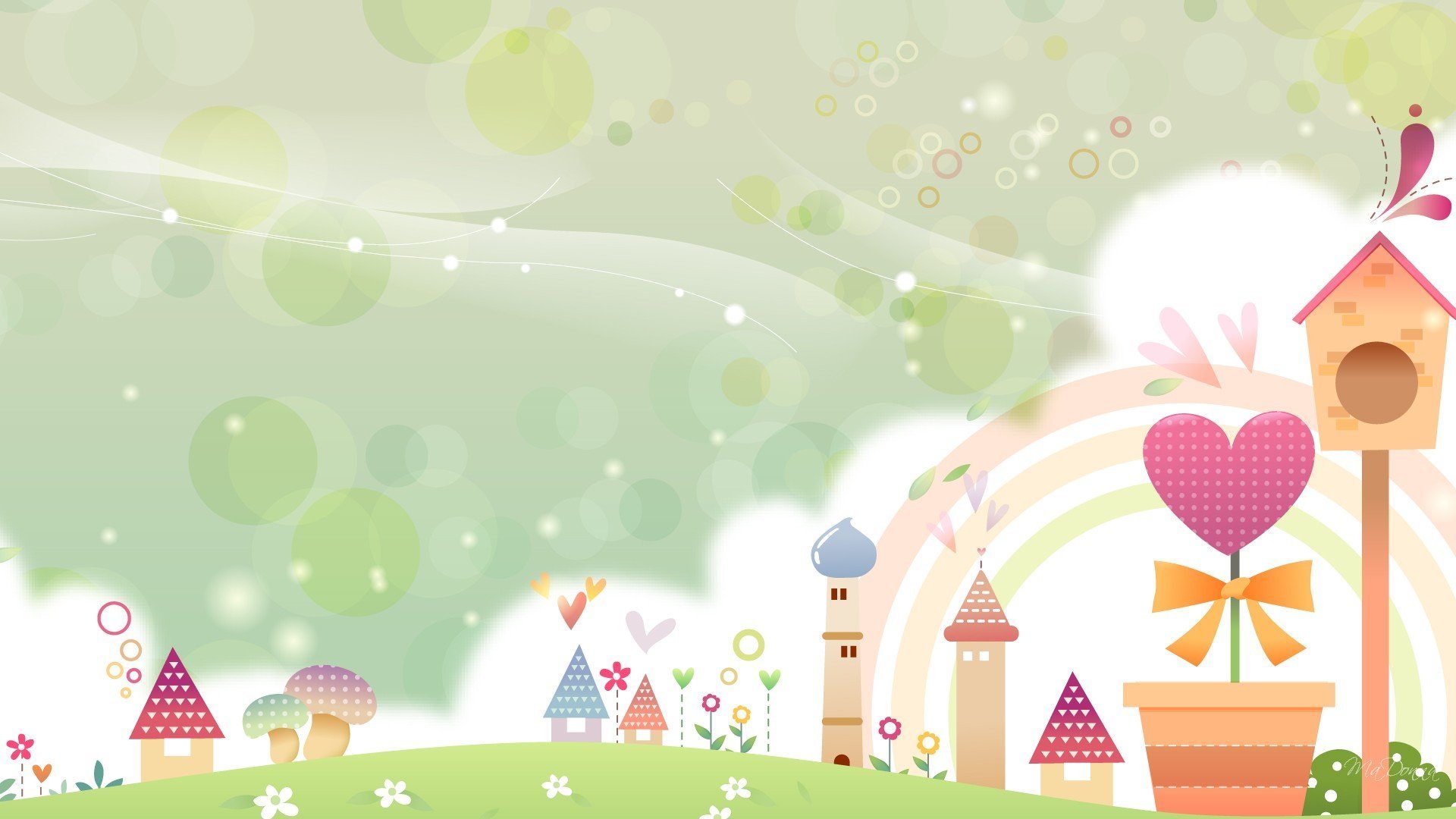 Презентация опыта работы для воспитателей
Занятие в в подготовительной группе ""Станет чище на планете, если ей помогут дети! «
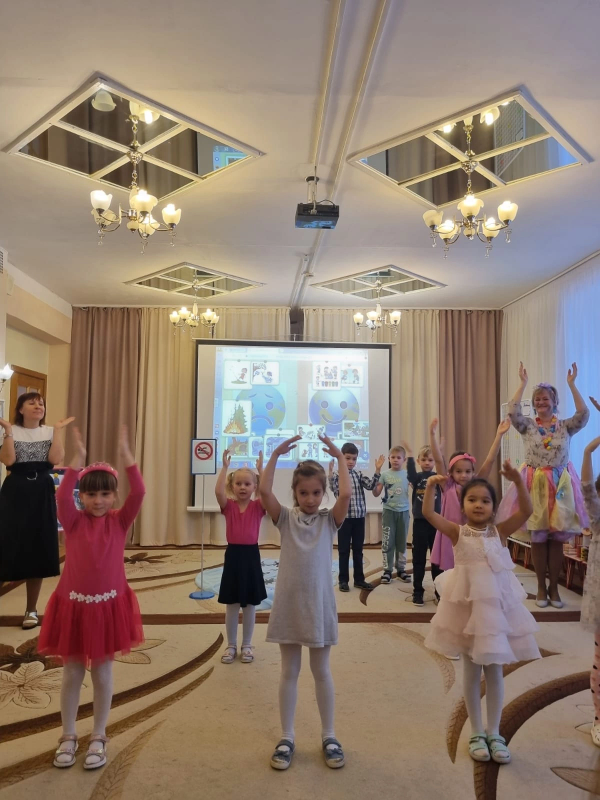 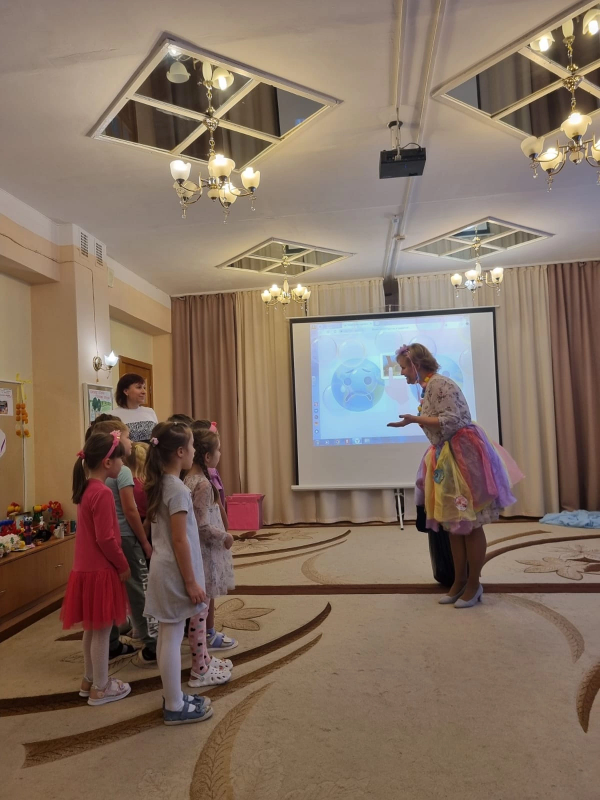 Педагоги: ПДД Клименкова Раиса Николаевна, Зубанова Ольга Владимировна
Экология Тимофеева Елена Юрьевна, Бурдыгина Елена Сергеевна
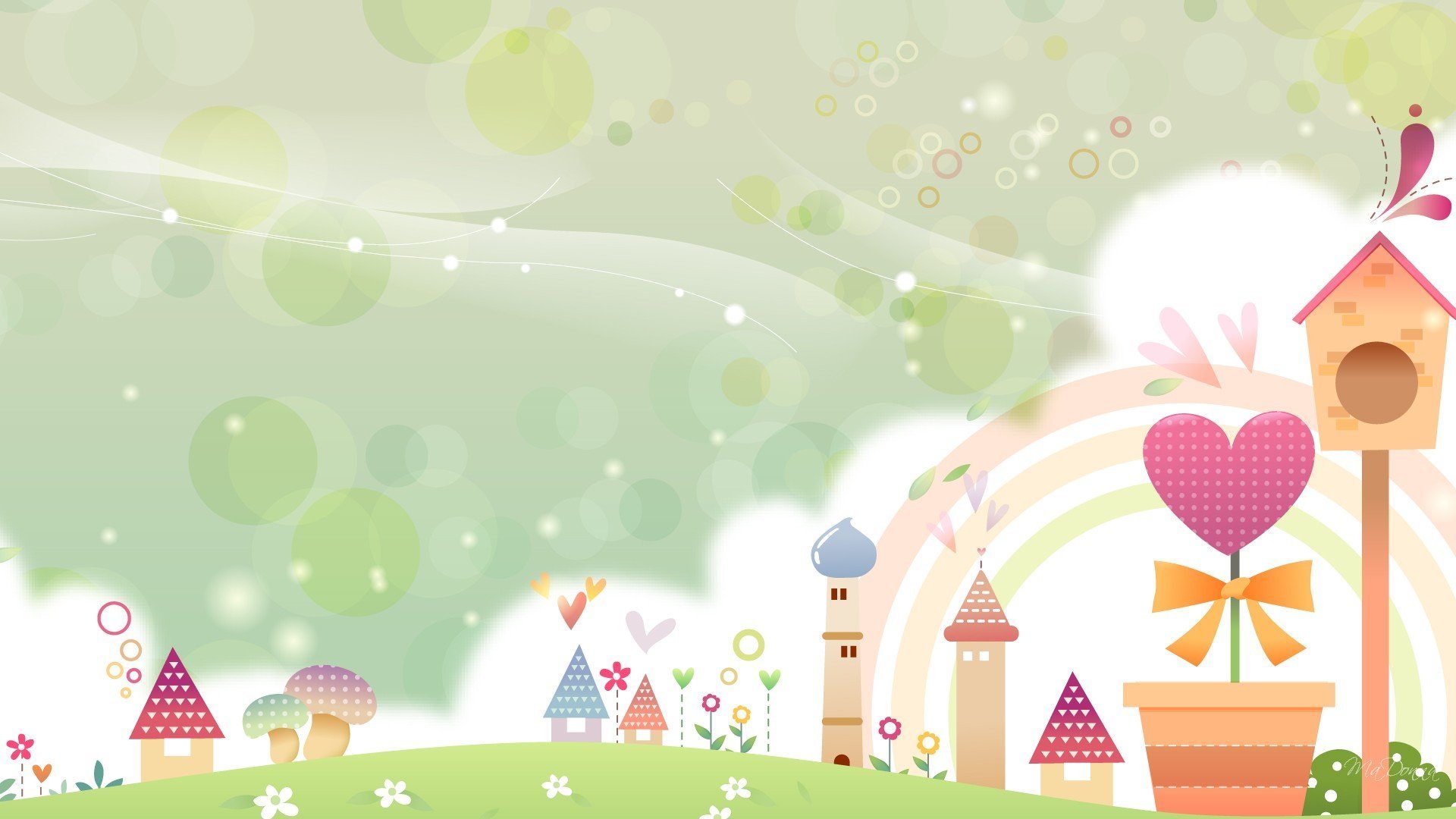 ГБДОУ детский сад № 55
Открытое мероприятие для музыкальных руководителей 
«Святки-колядки»
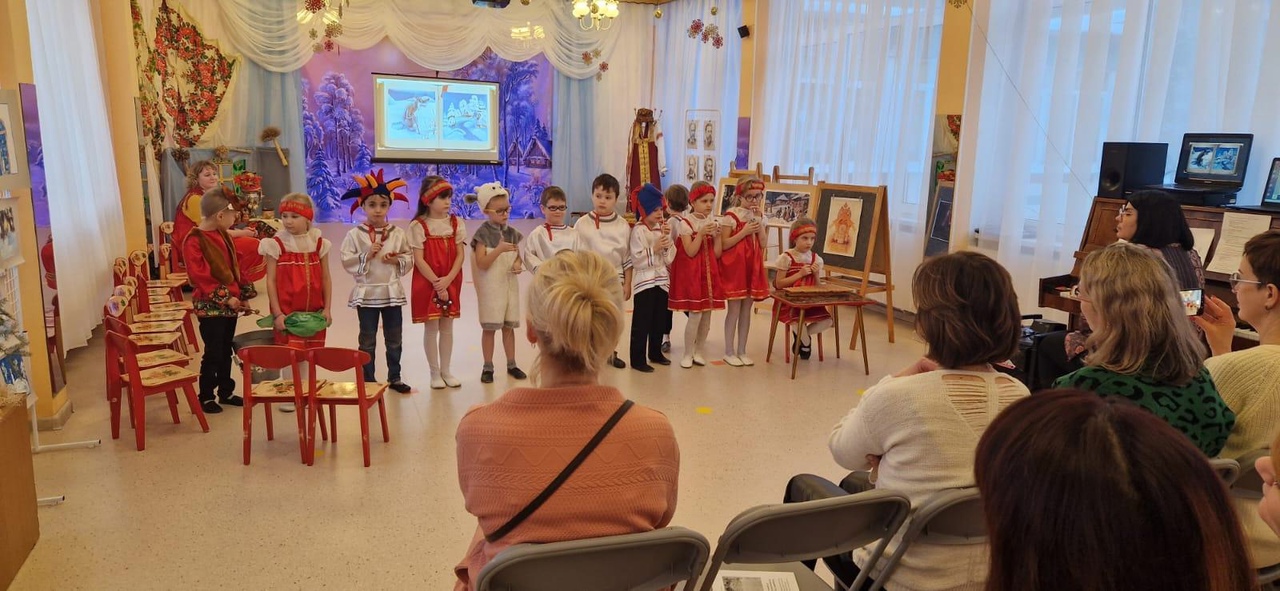 ель
музыкальный руководитель Спиранди Элени Константиновна-
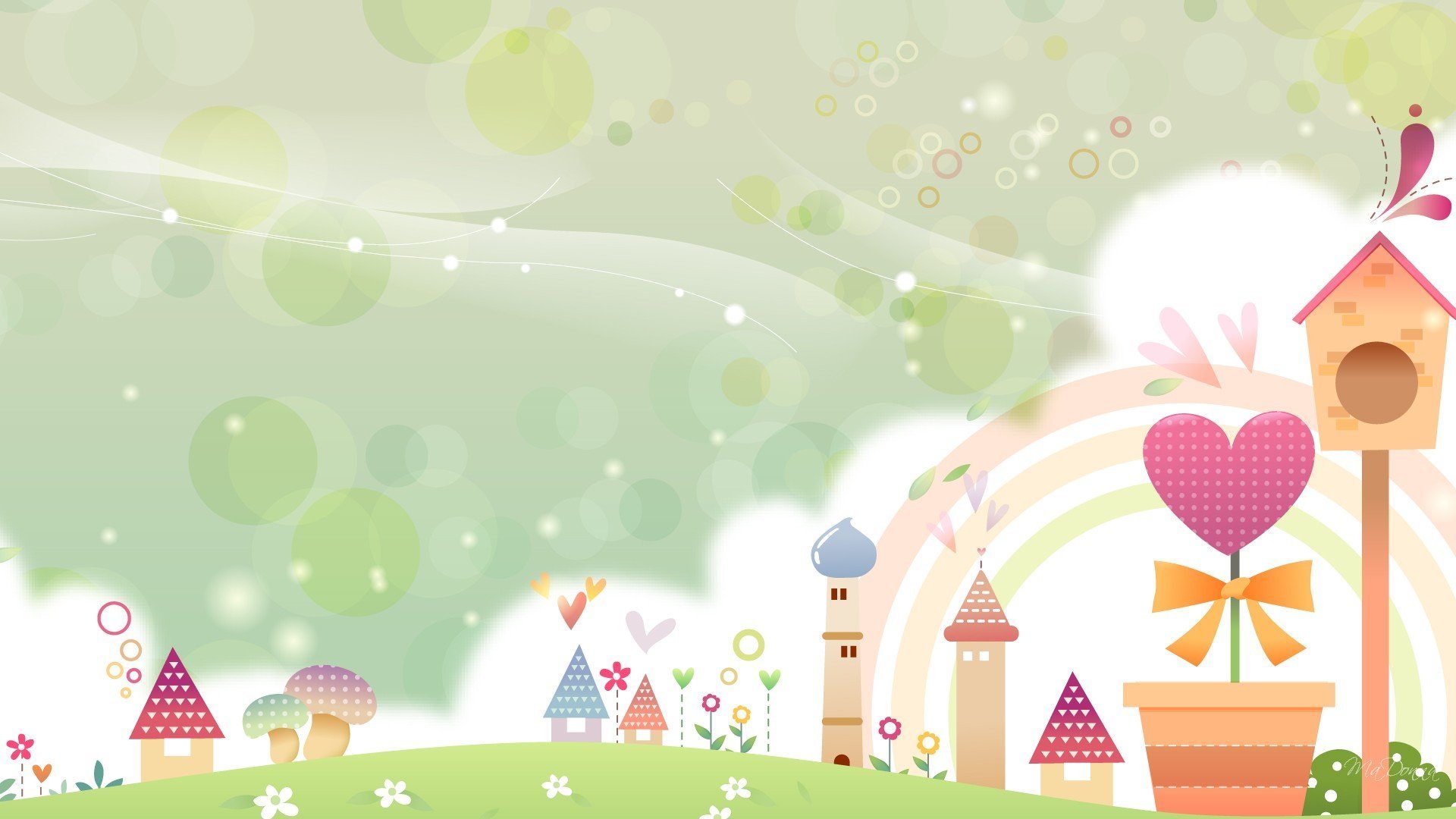 Презентация опыта работы по теме «Формирование культуры безопасного поведения на дороге у дошкольников»
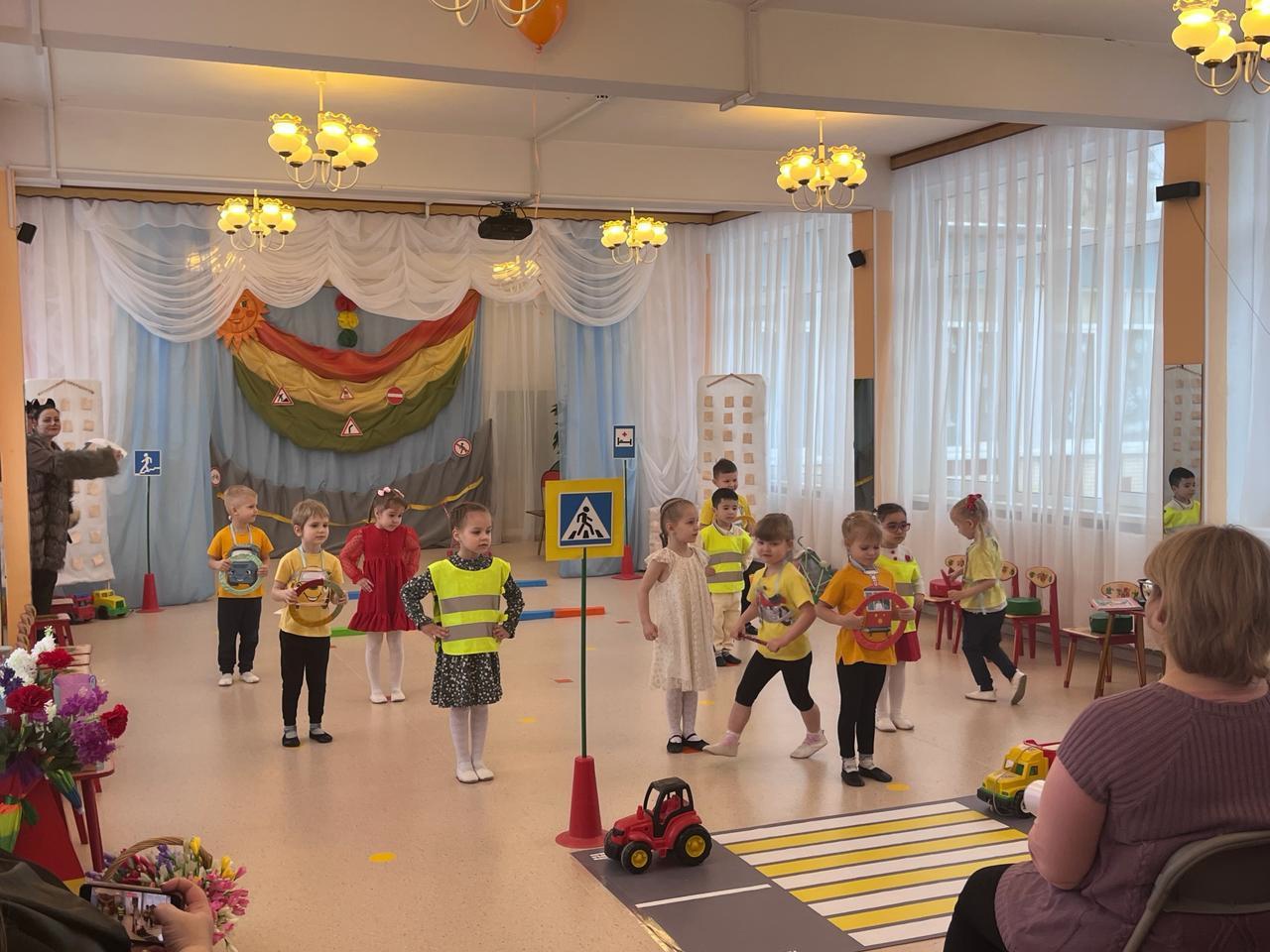 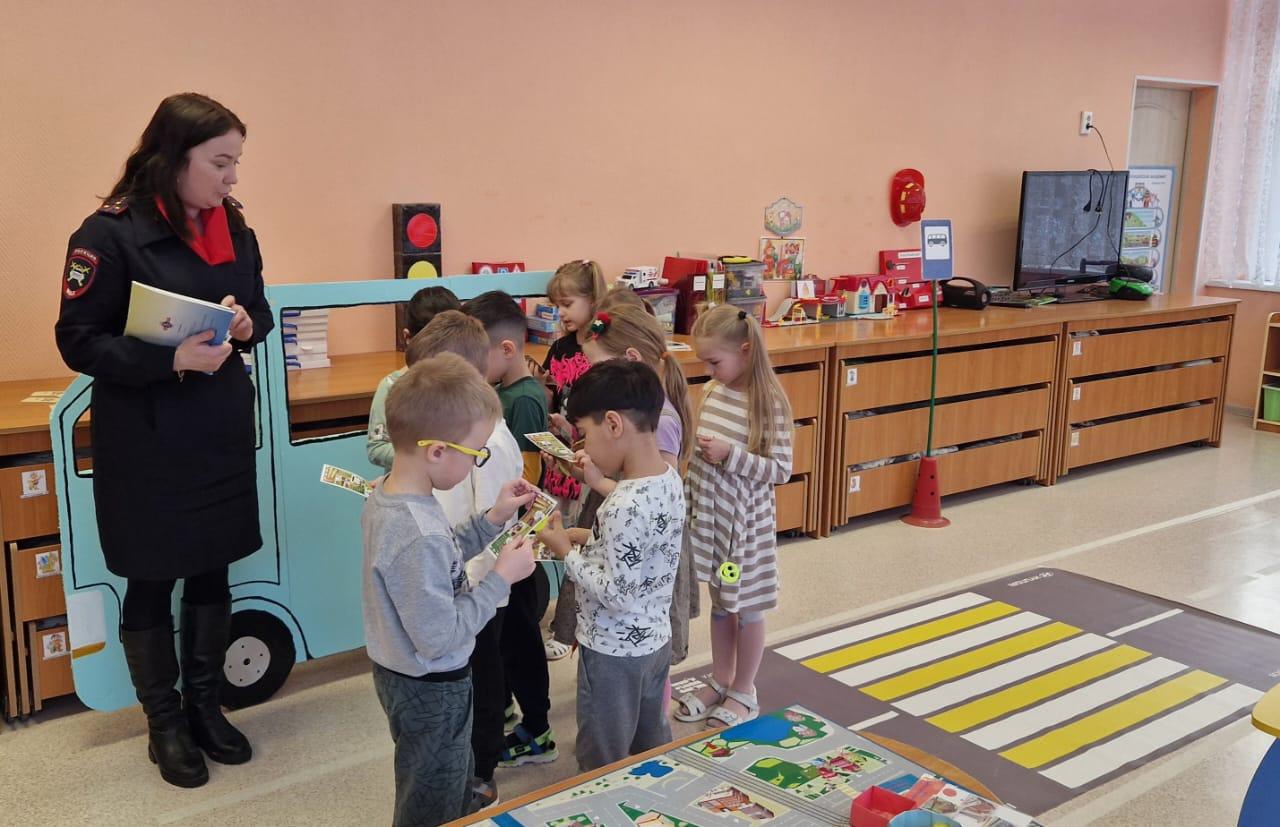 Педагоги:
Петрова Юлия Петровна,Савченко Ольга Вячеславовна,Утимишева Адиля Абидуллаевна
Козлова Елена Юрьевна – музыкальный руководитель.
Государственное бюджетное дошкольное образовательное учреждение  детский сад № 37 Фрунзенского района Санкт-Петербурга
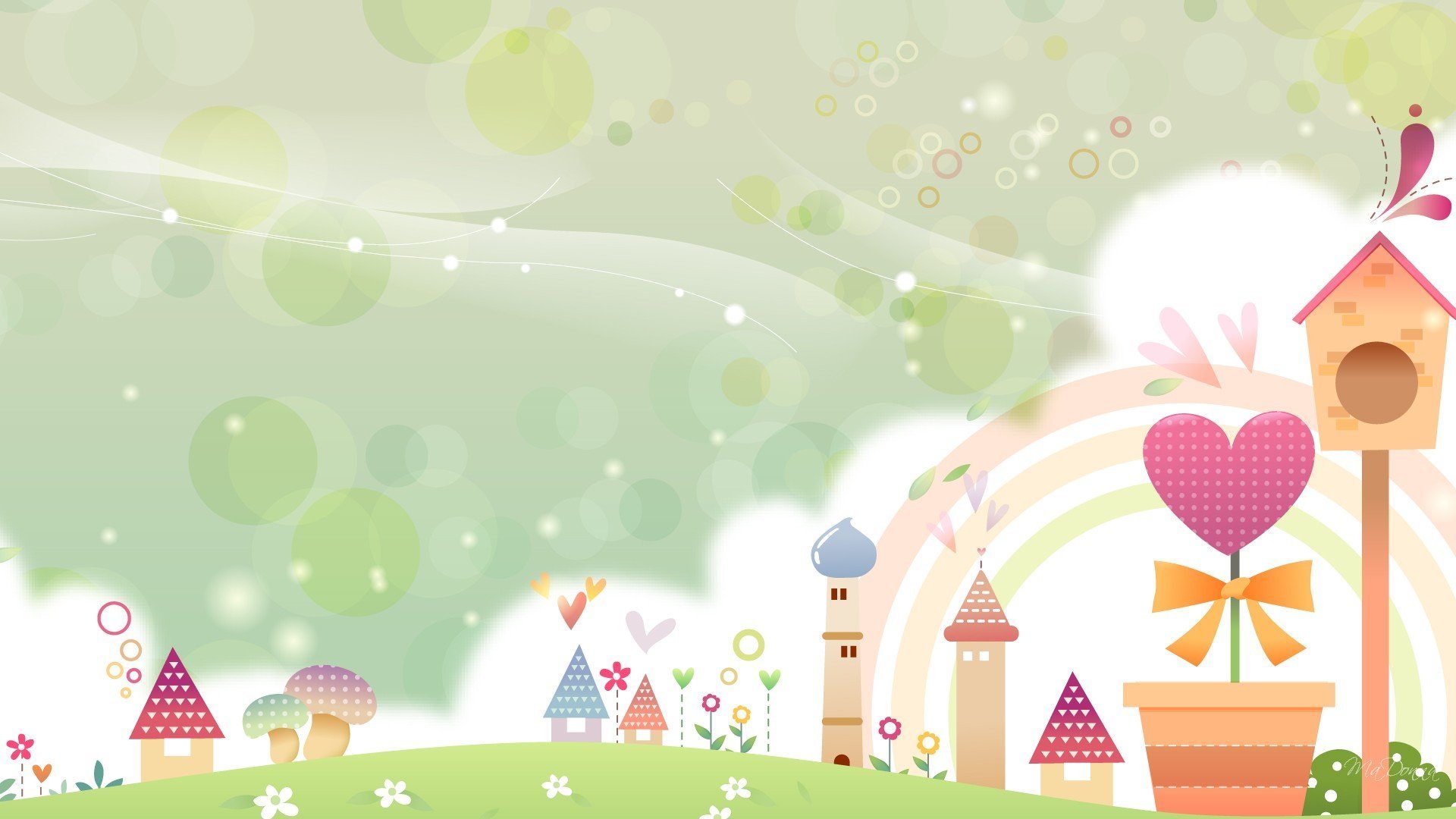 Квест «На планете Марс» познавательное развитие. Средняя группа
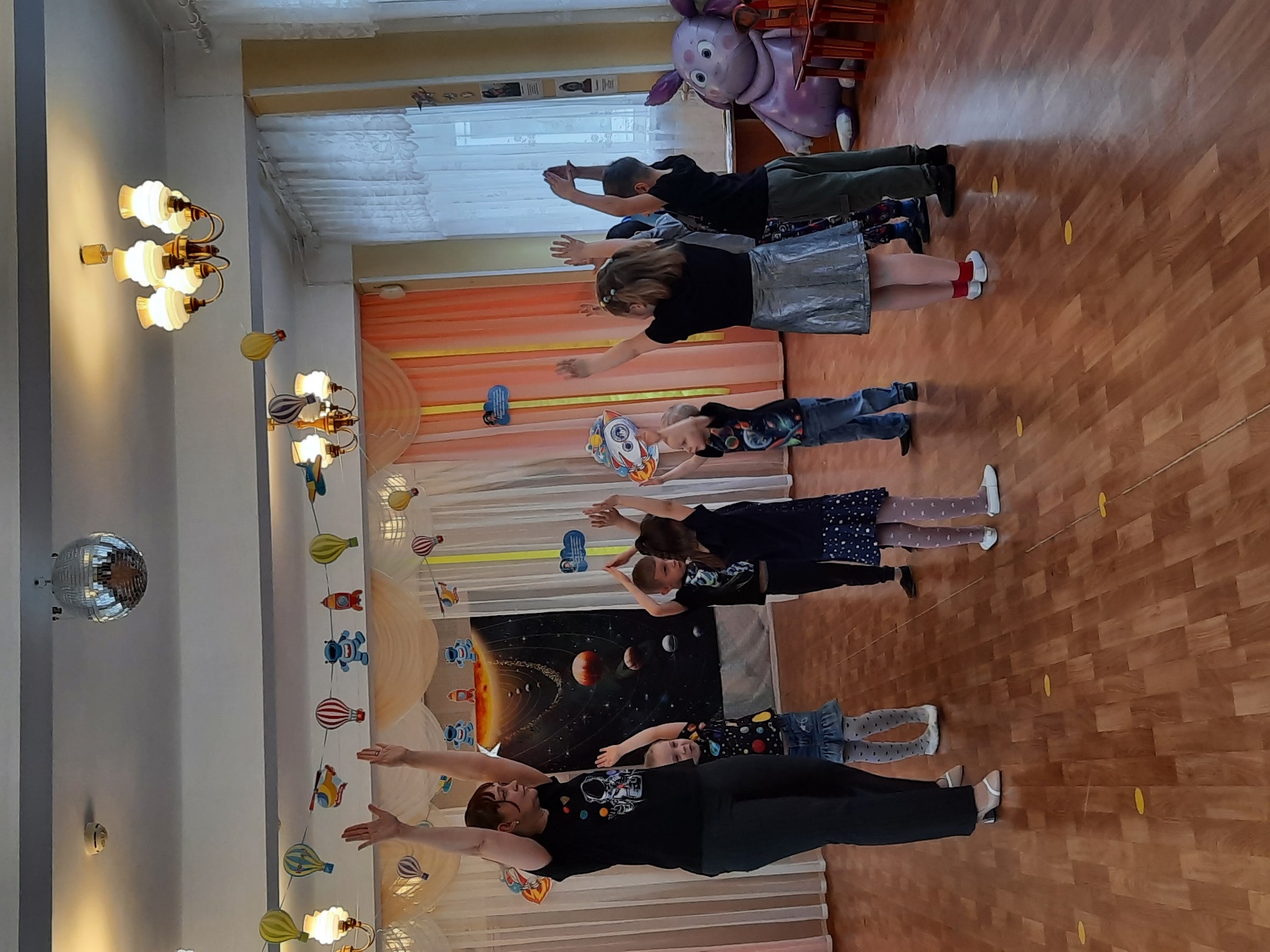 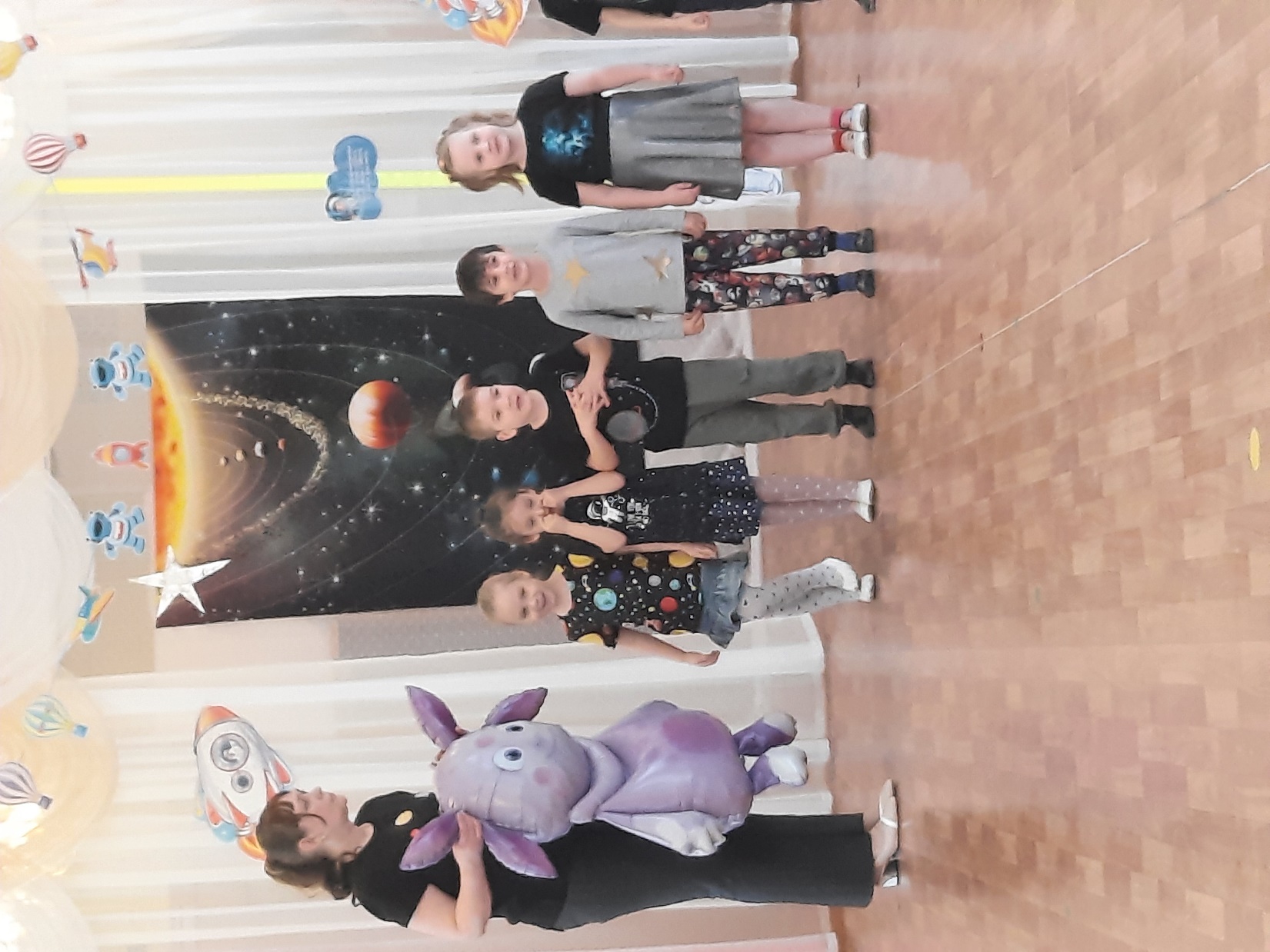 Педагог: Столярова Ольга Николаевна
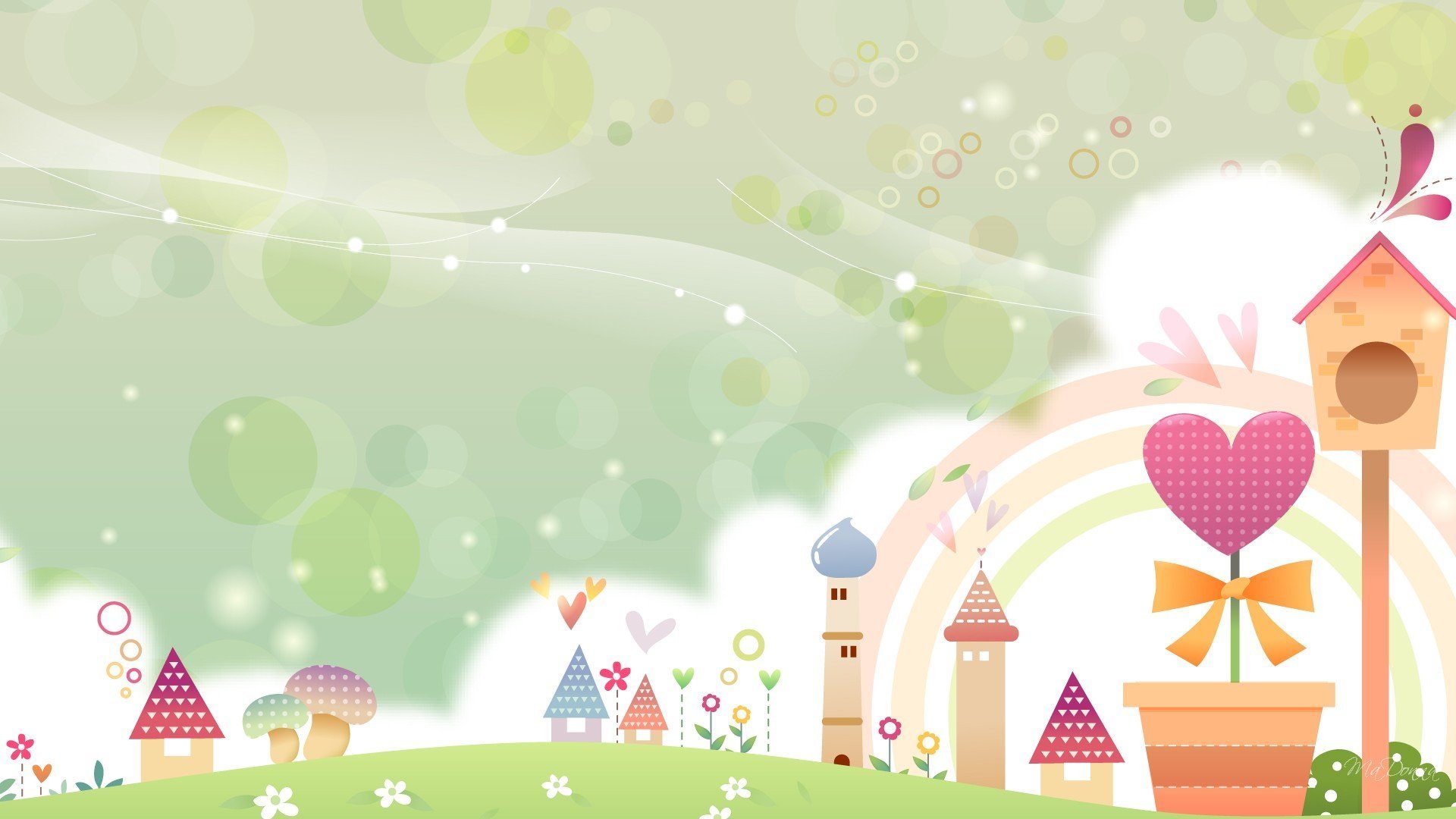 «Путешествие в страну красок» Нетрадиционные техники рисования
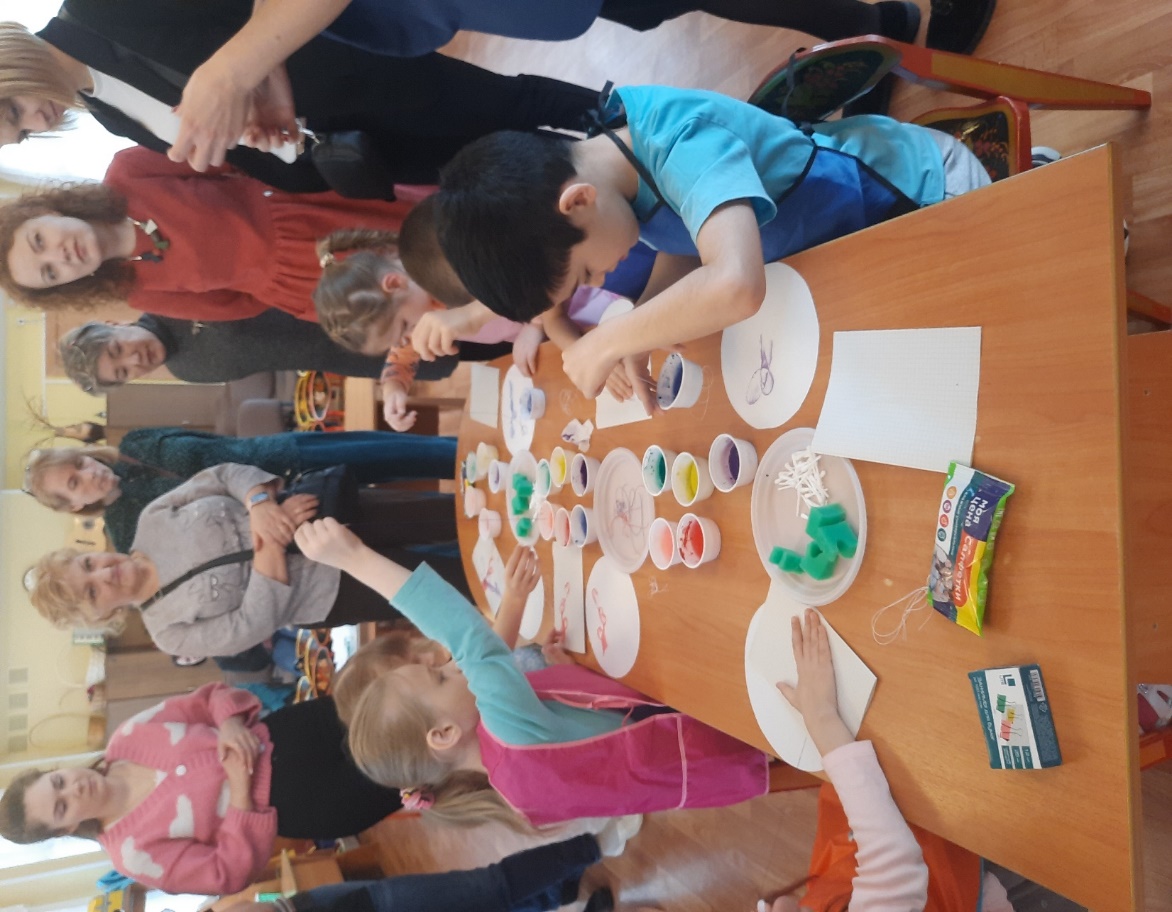 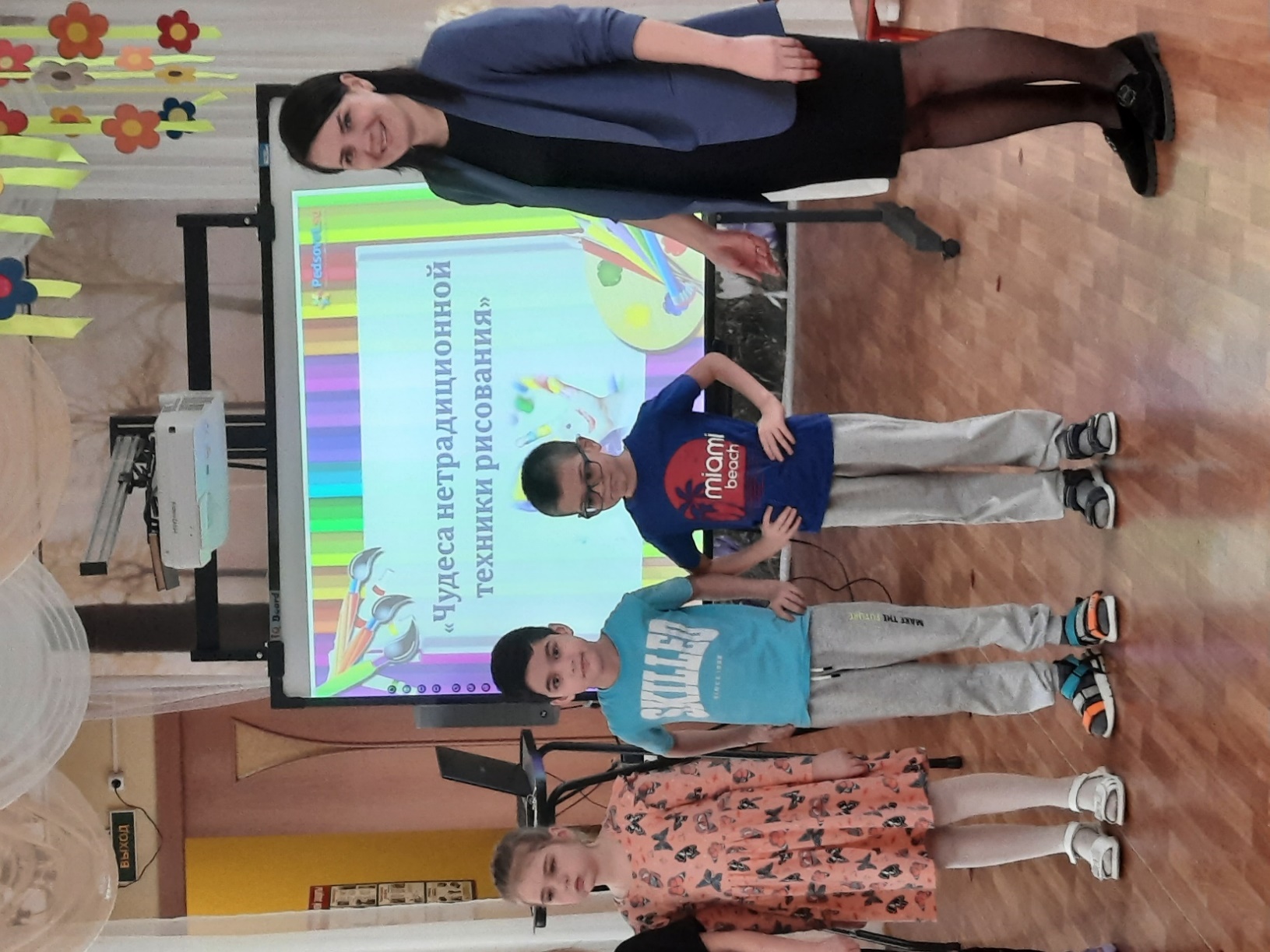 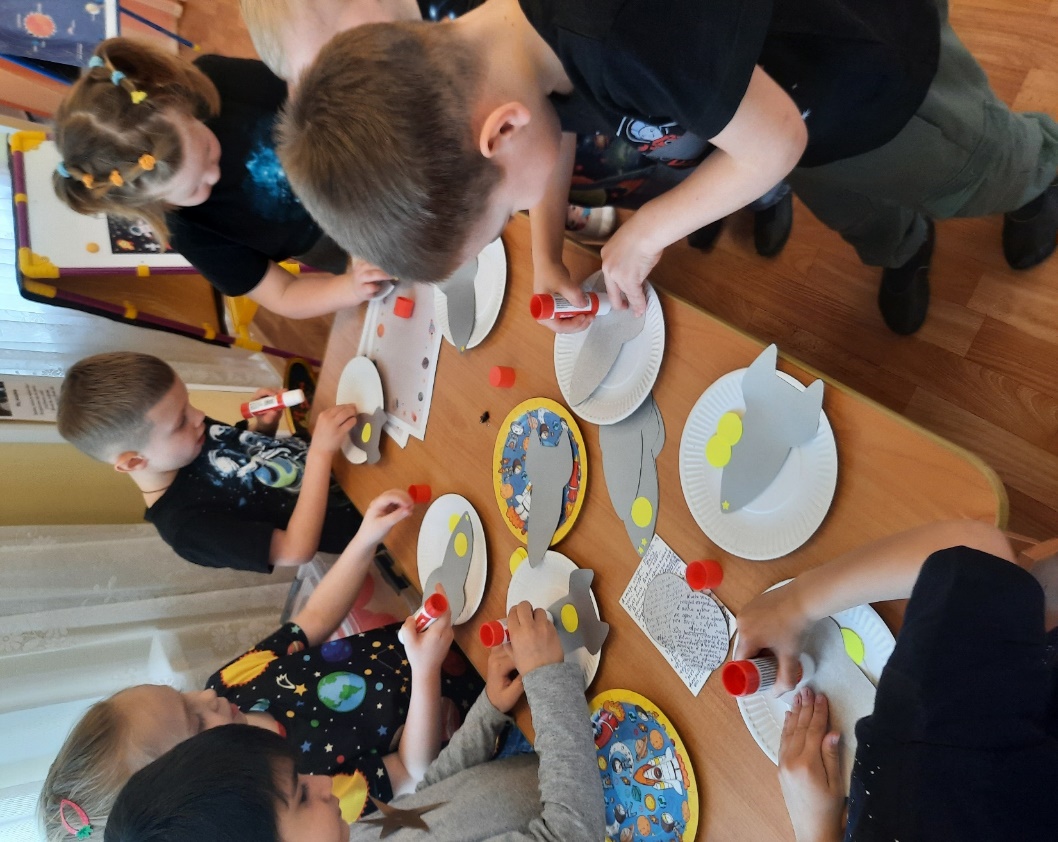 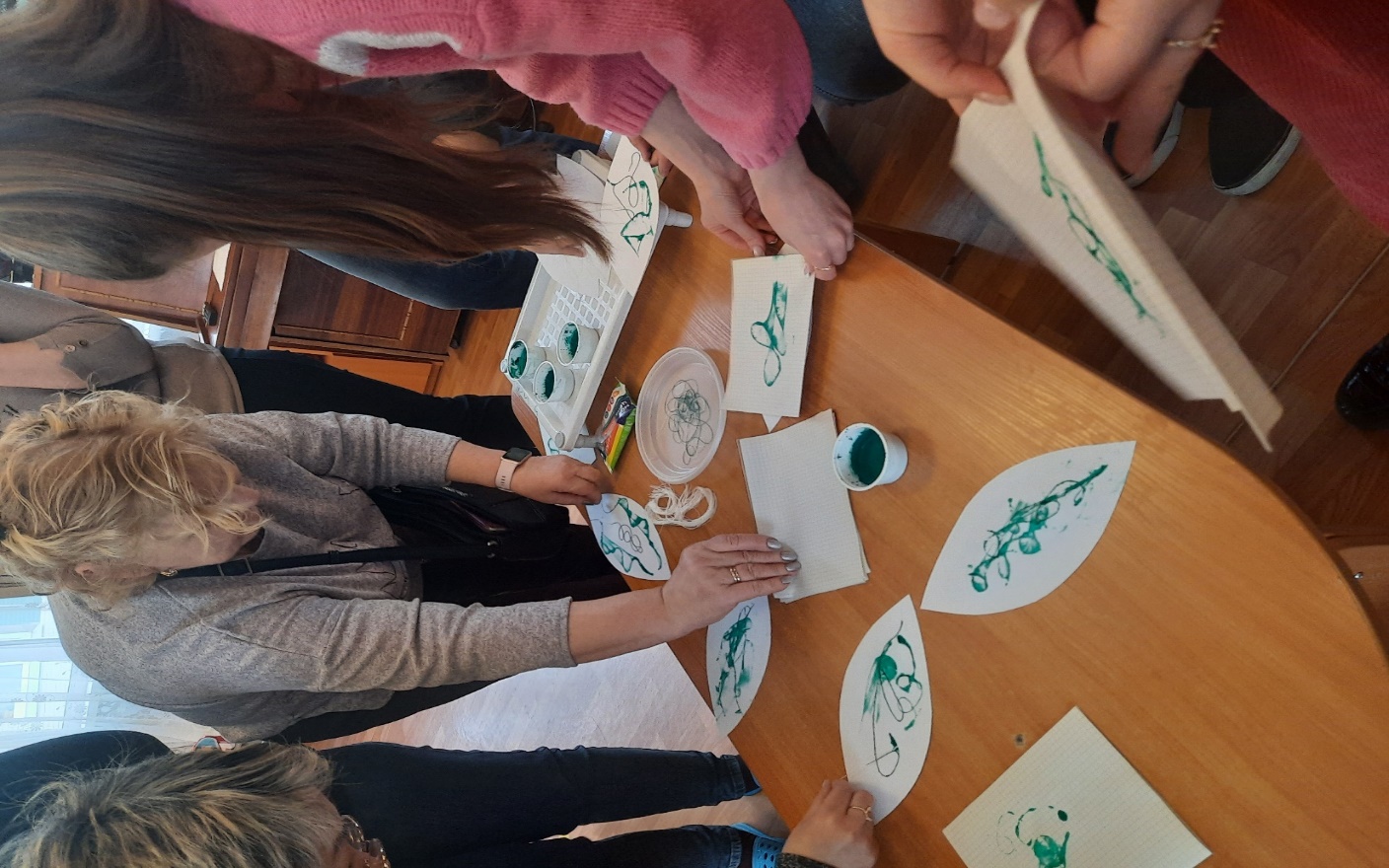 Педагоги: Чавычалова Татьяна Алексеевна и Сулейманова Хураман Ровшан кызы
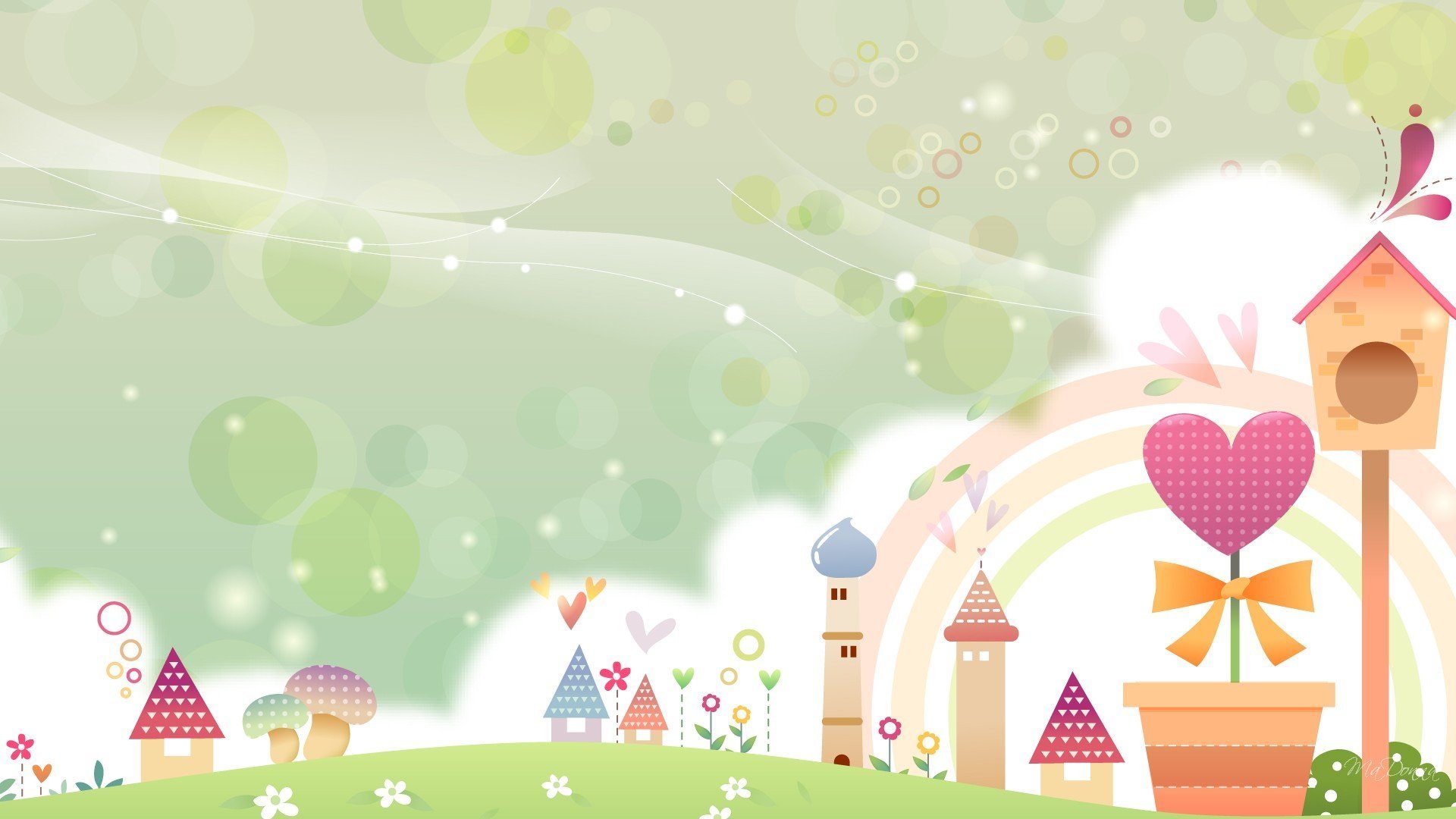 Государственное бюджетное дошкольное образовательное учреждение детский сад № 40 общеразвивающего вида с приоритетным осуществлением художественно- эстетического развития воспитанников 
Фрунзенского района Санкт-Петербурга
Презентация опыта работы по художественно- эстетическому воспитанию «Голубое чудо» техника Батик
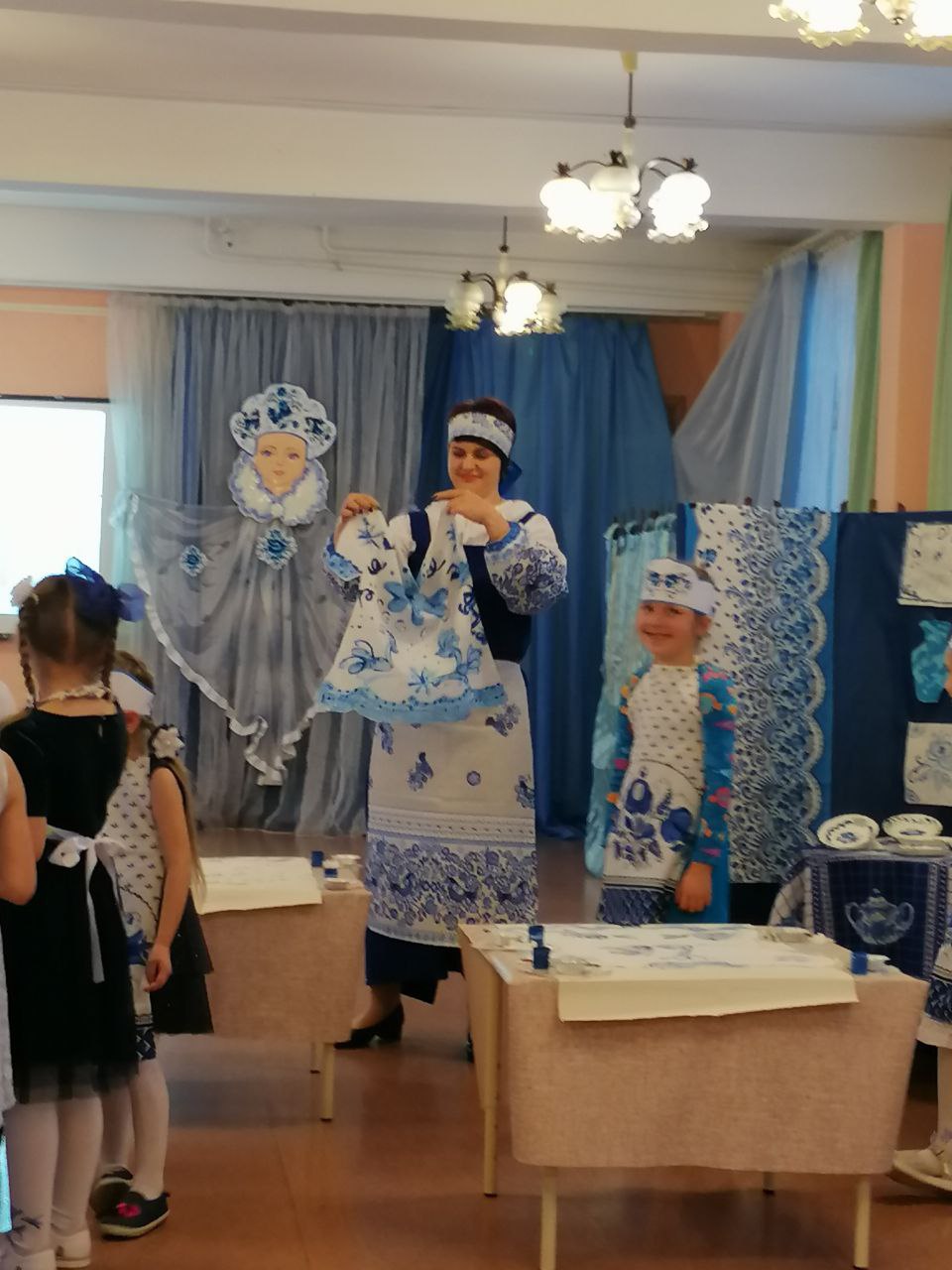 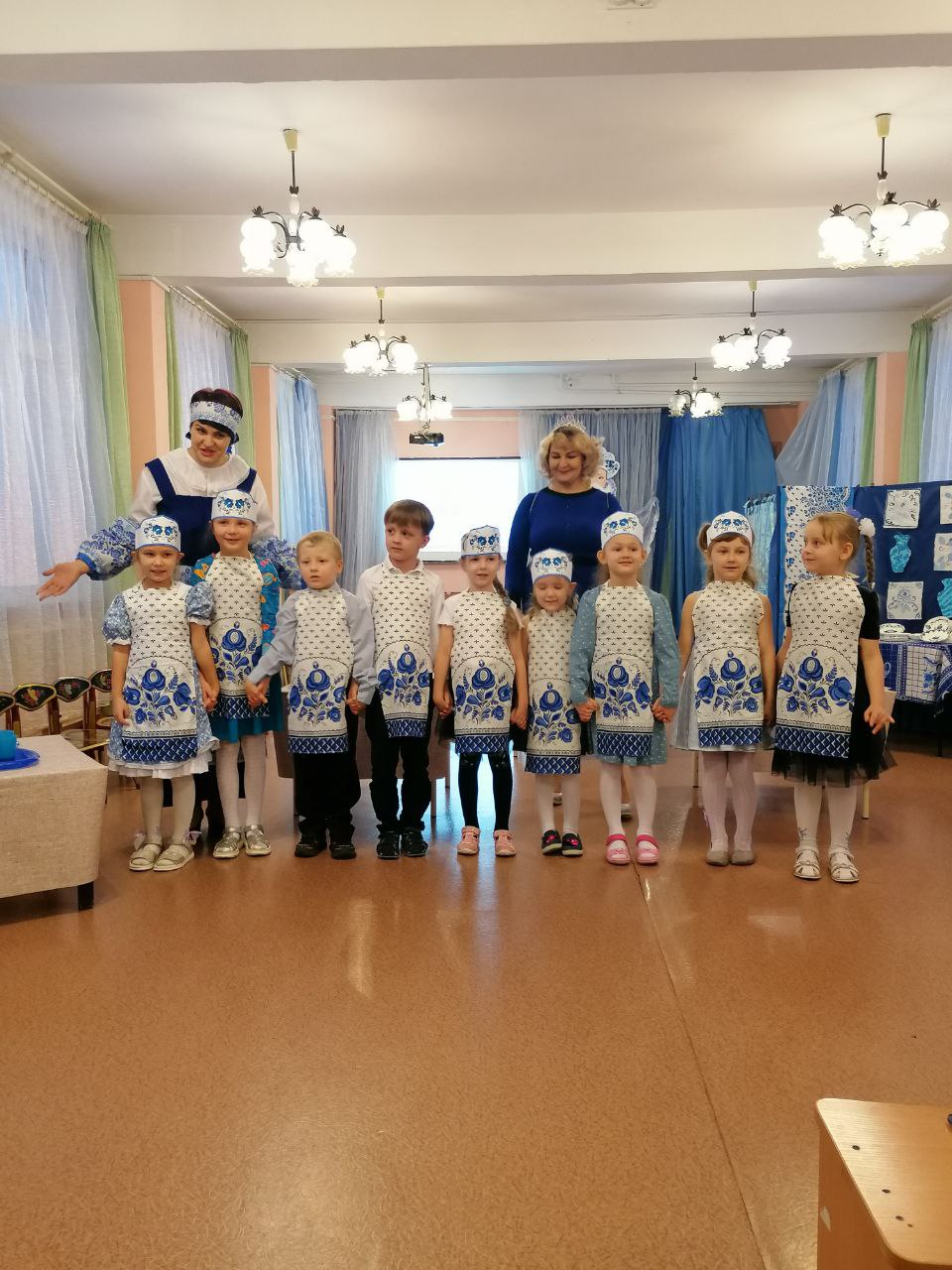 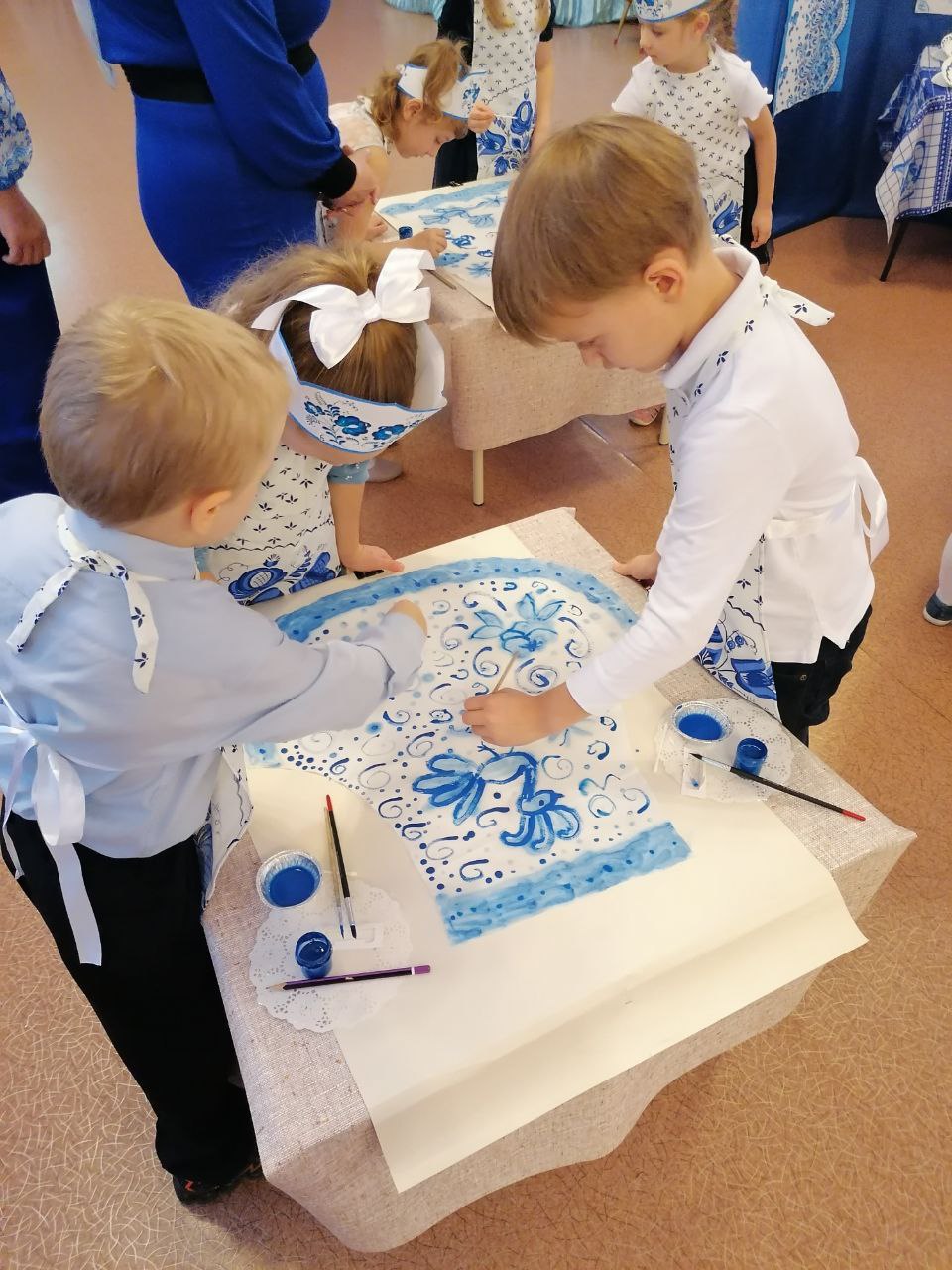 Педагоги: Сайгутина Людмила Владимировна, Кищенко Наталья Валерьевна
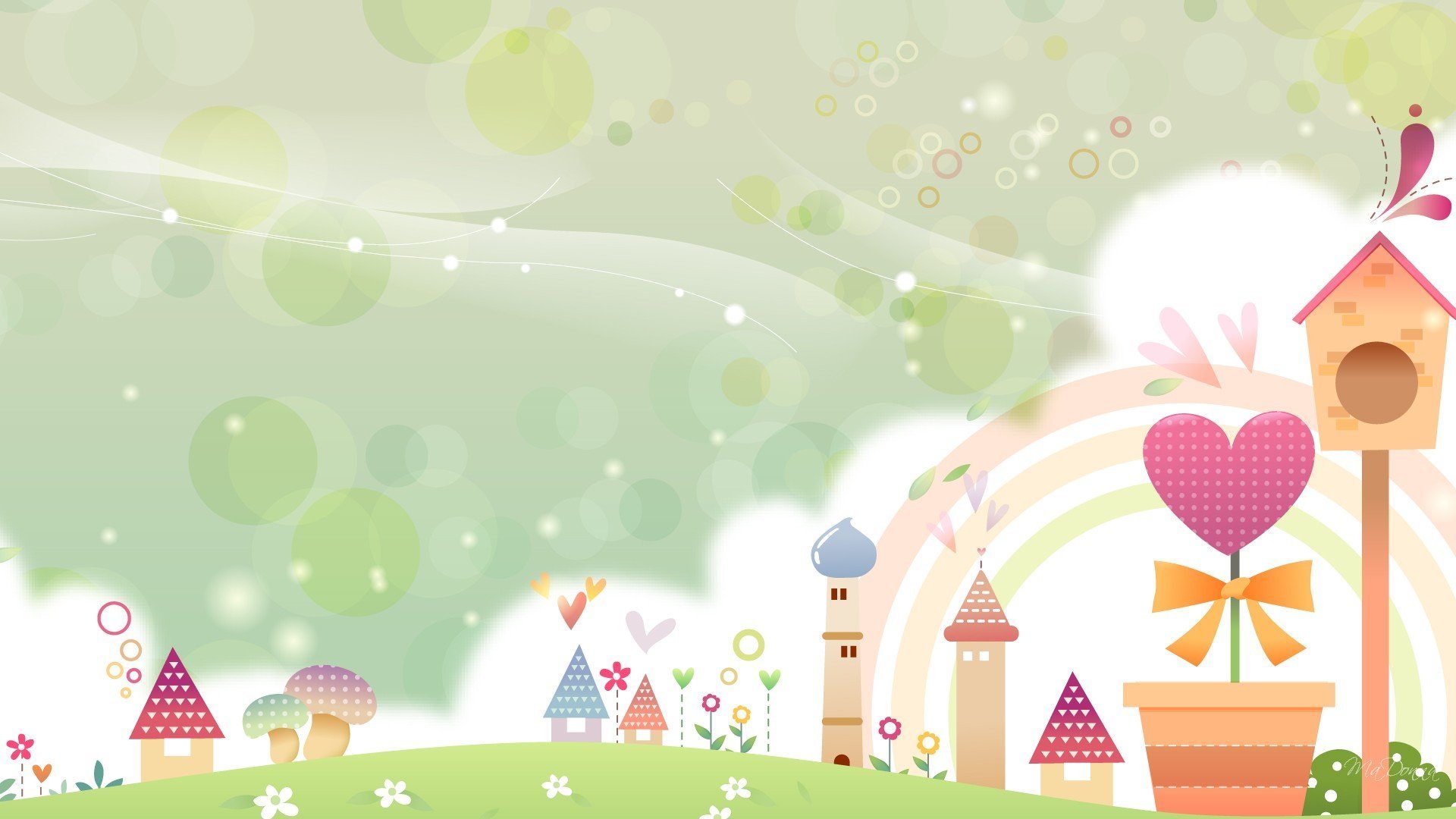 Государственного бюджетного дошкольного образовательного учреждения детского сада № 44 комбинированного вида Фрунзенского района Санкт- Петербурга
"Деловая игра "Компетенции современного педагога в контексте внедрения ФОП ДО" для старших воспитателей и воспитателей
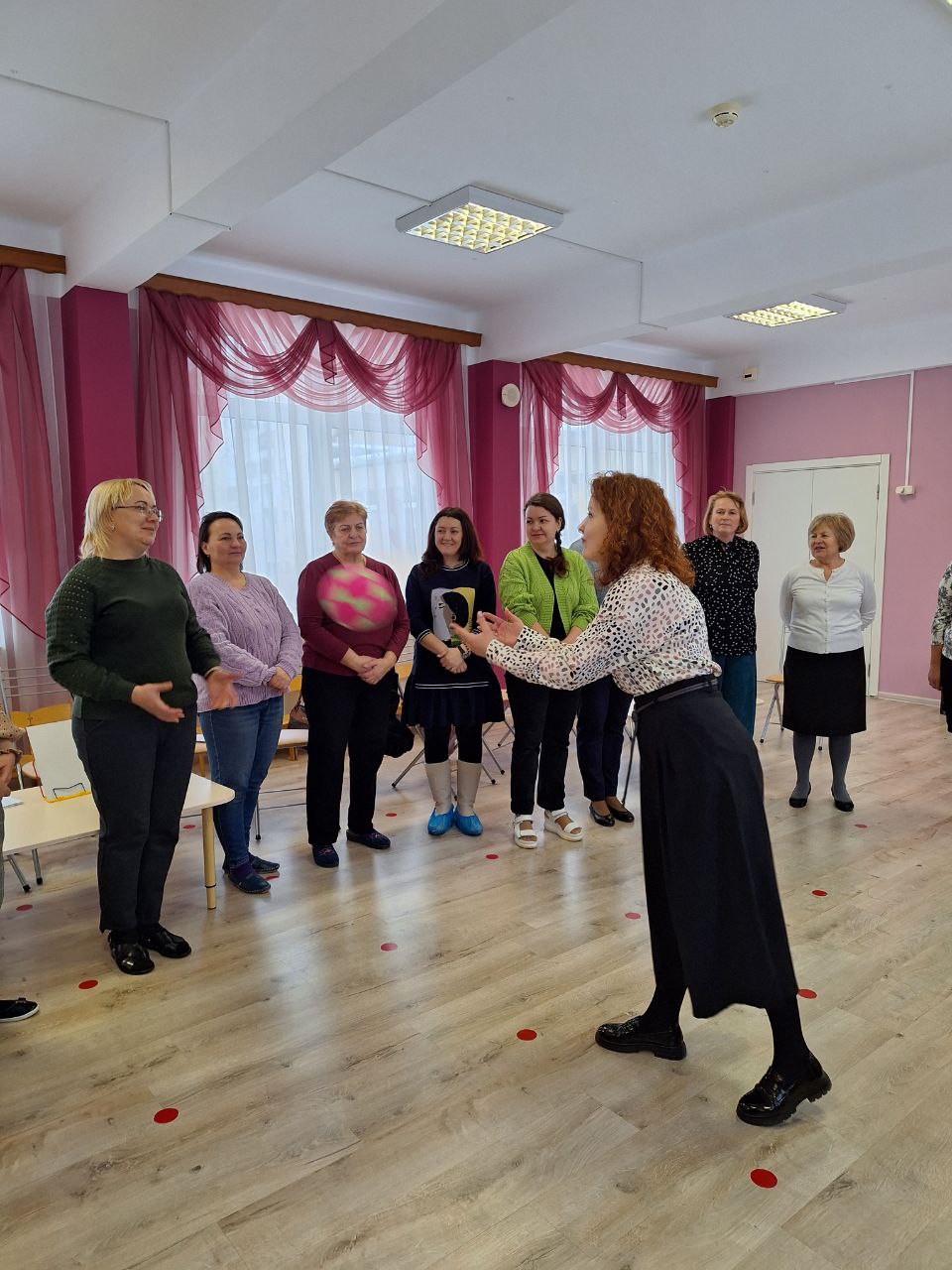 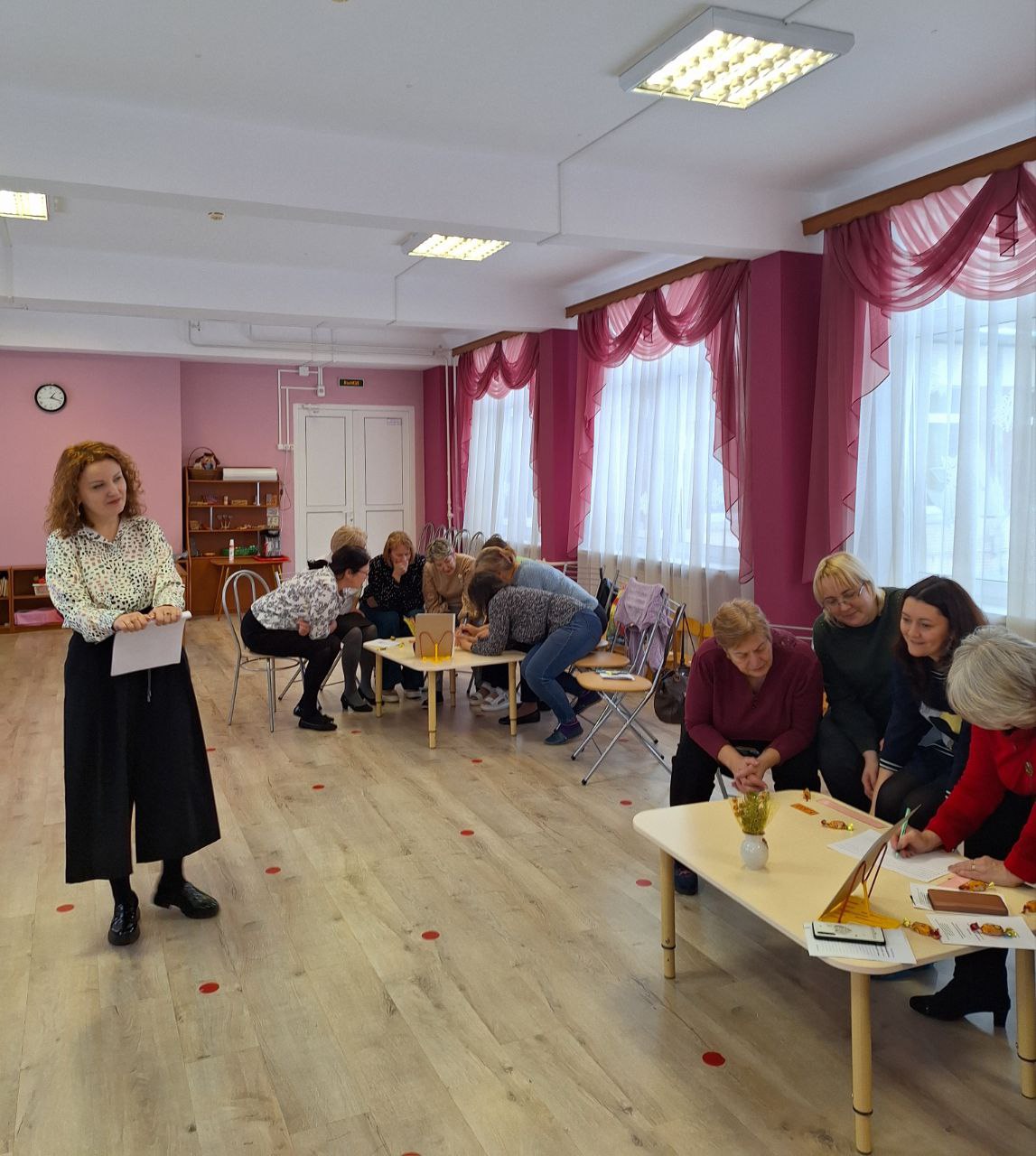 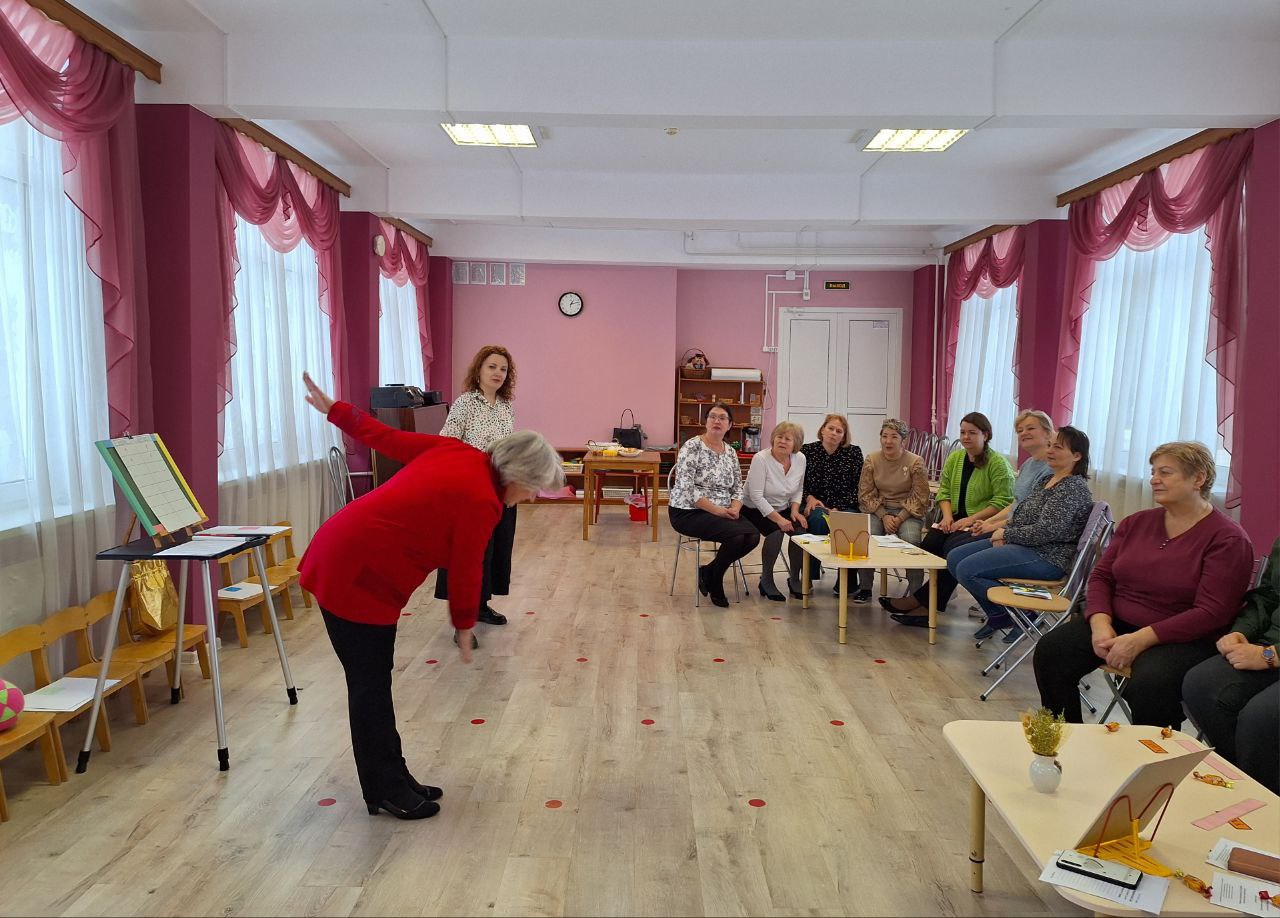 Старший воспитатель: Гармаш Надежда Вячеславовна
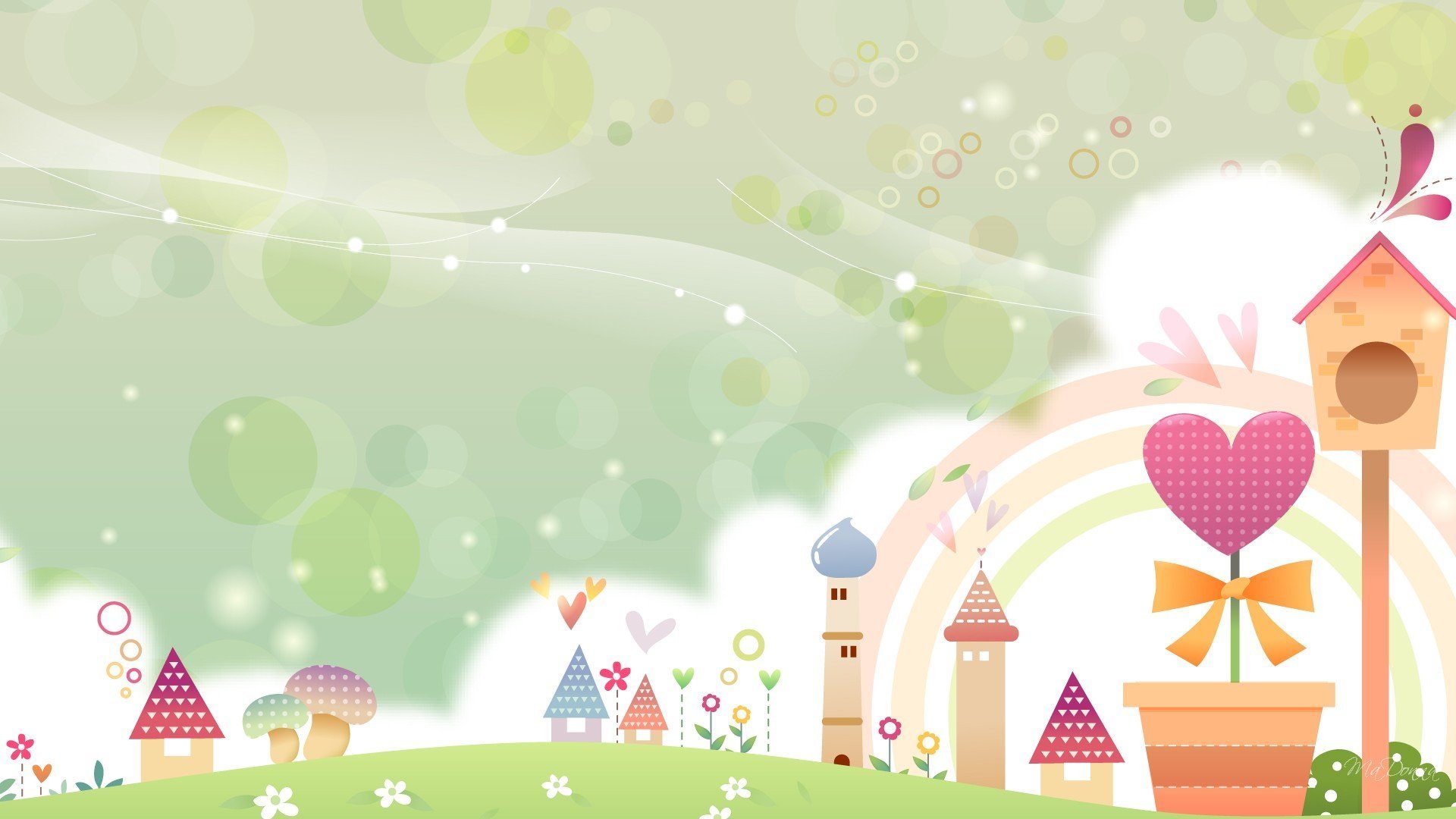 Презентация опыта работы для старших воспитателей и воспитателей "Сказание о прянике" с детьми подготовительной группы
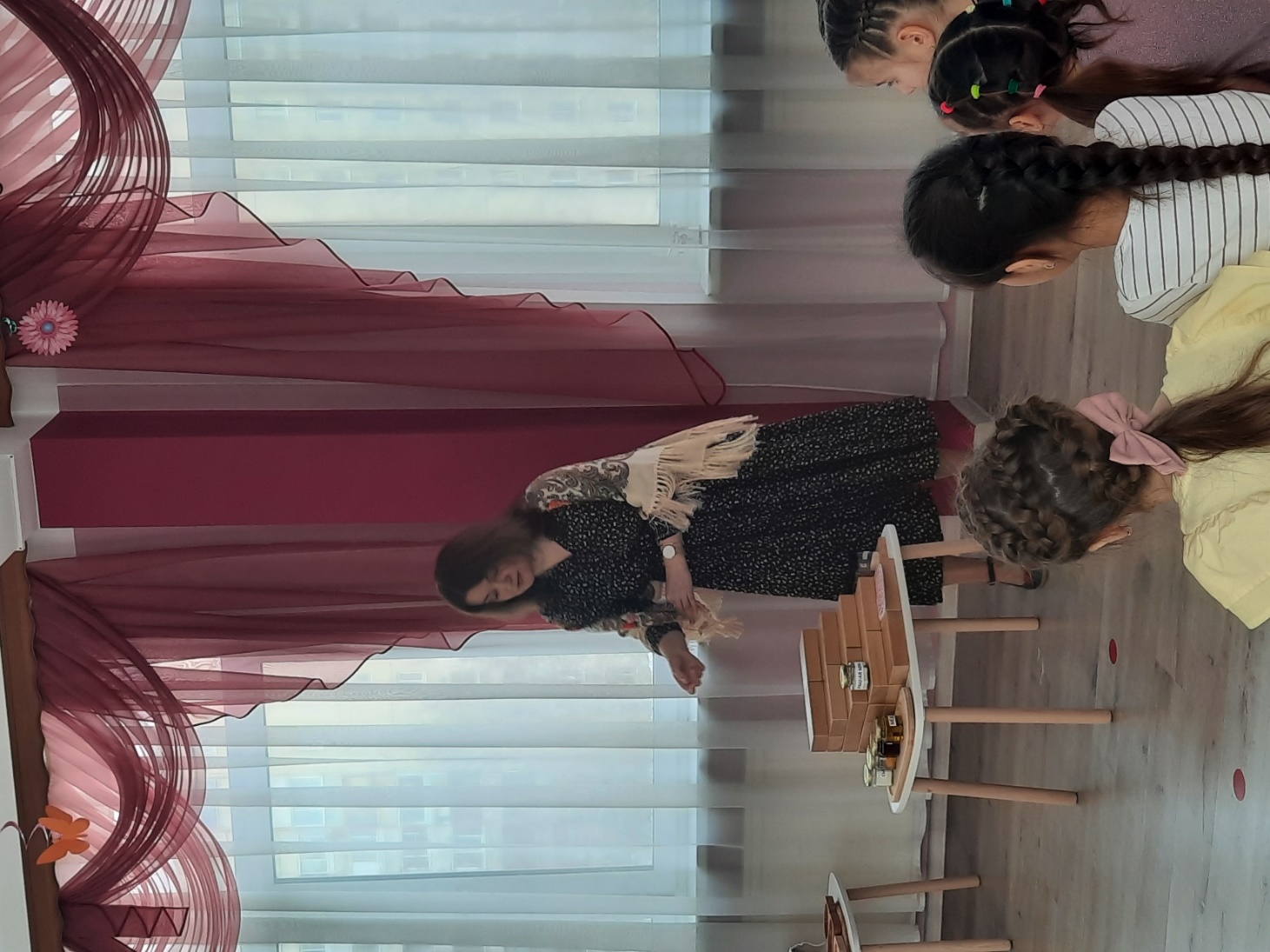 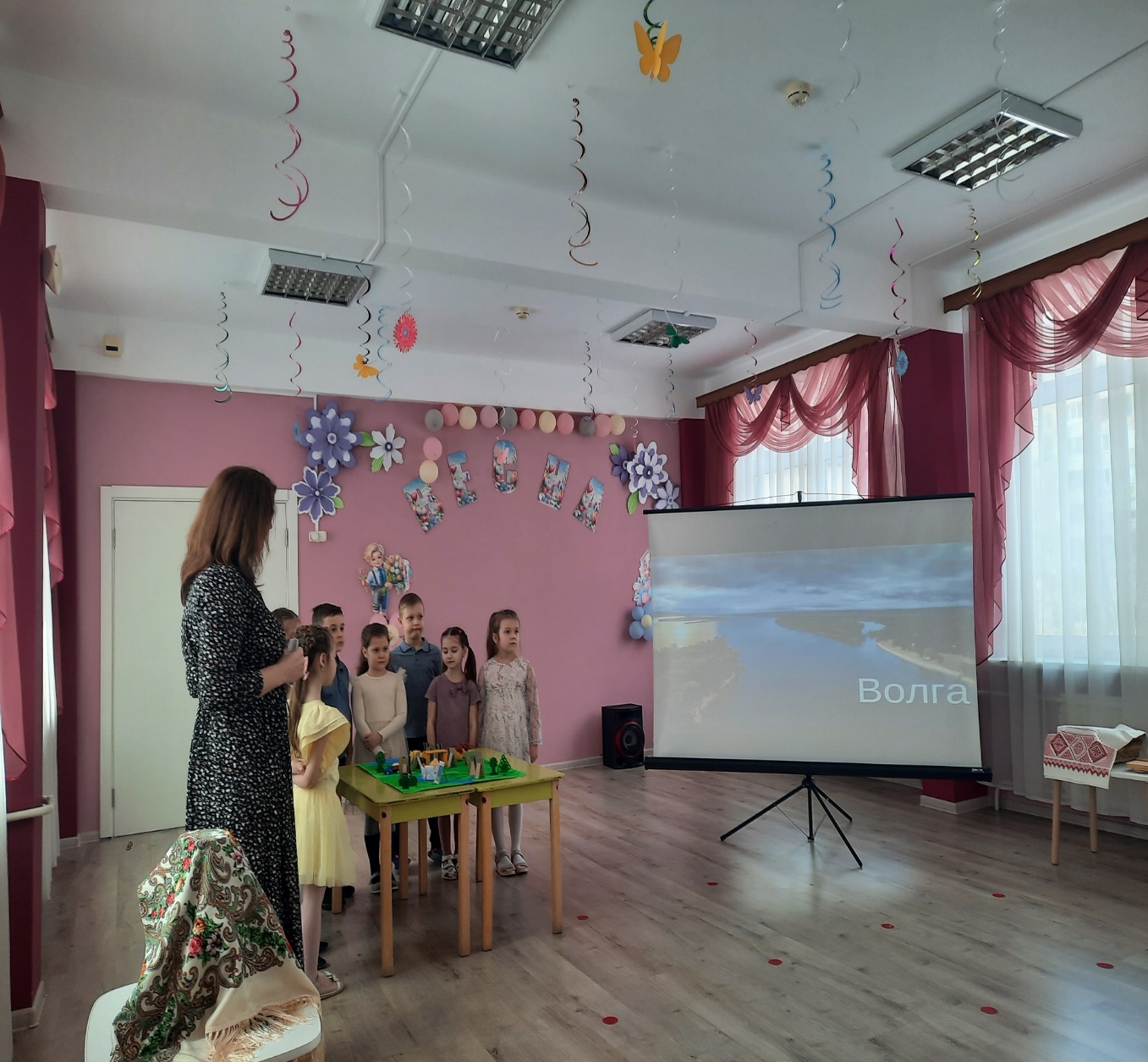 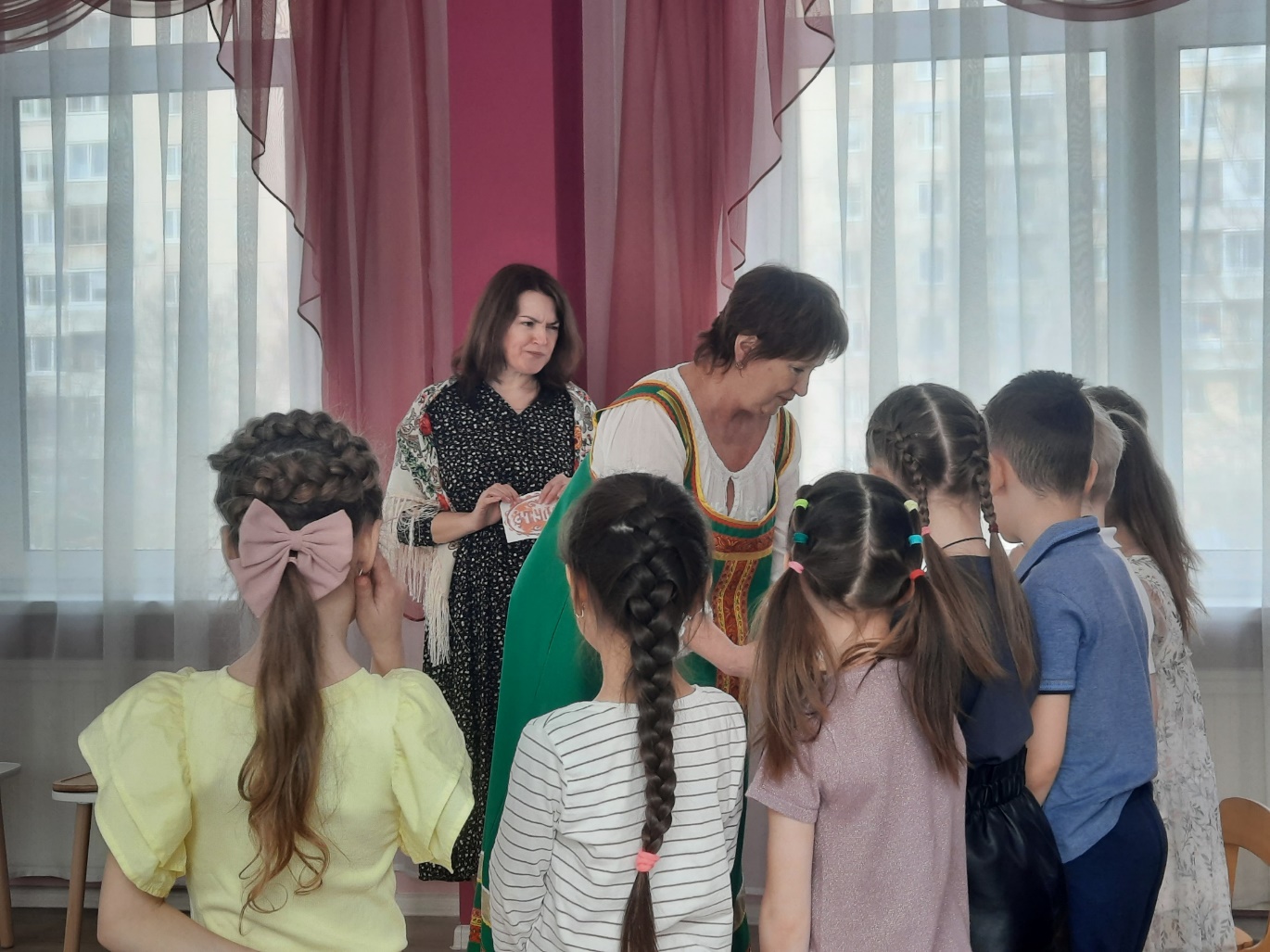 Педагог:  Деревенских Татьяна Александровна
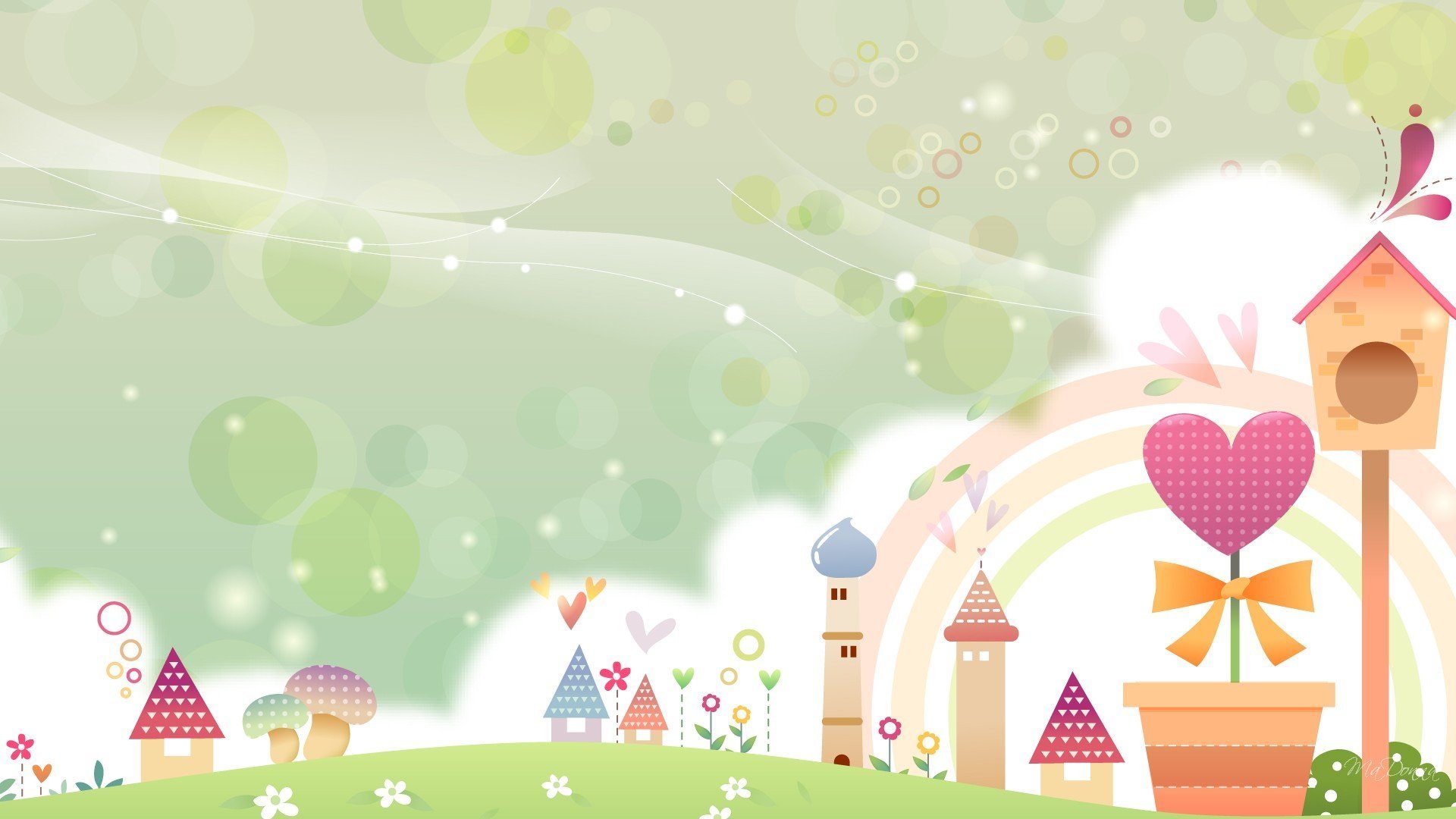 Интегрированное занятие  «Семейный альбом» Старшая группа
Государственного бюджетного дошкольного образовательного учреждения детского сада № 43 комбинированного вида Фрунзенского района Санкт- Петербурга
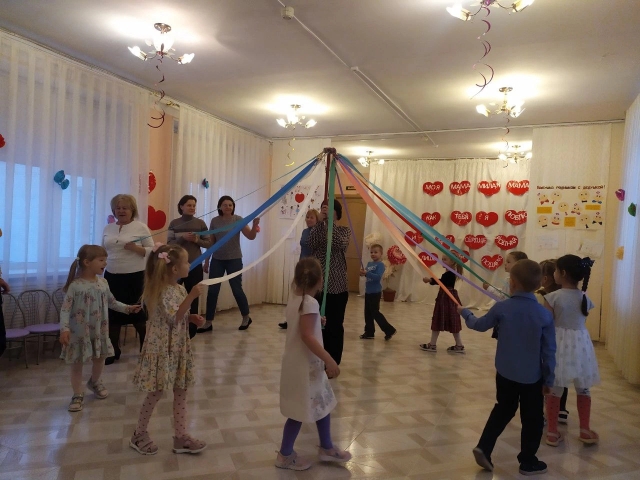 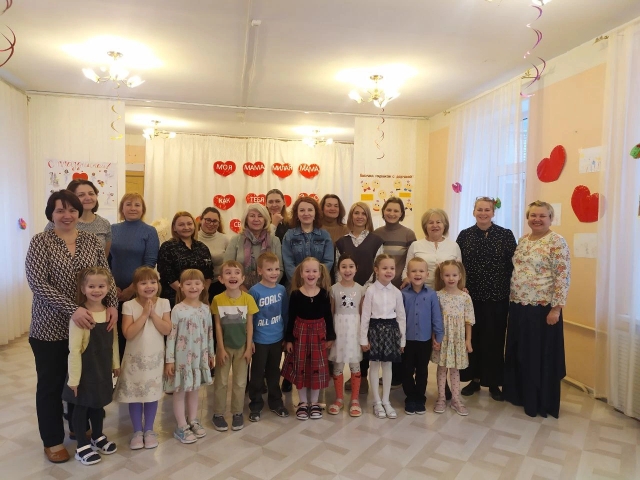 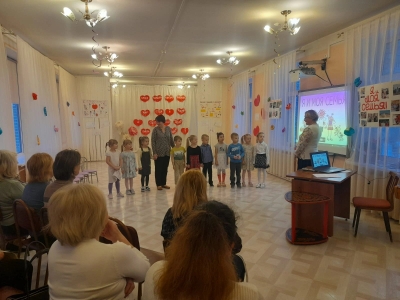 Педагоги: Корягина Анна Леонидовна, Григорьева Юлия Леонидовна
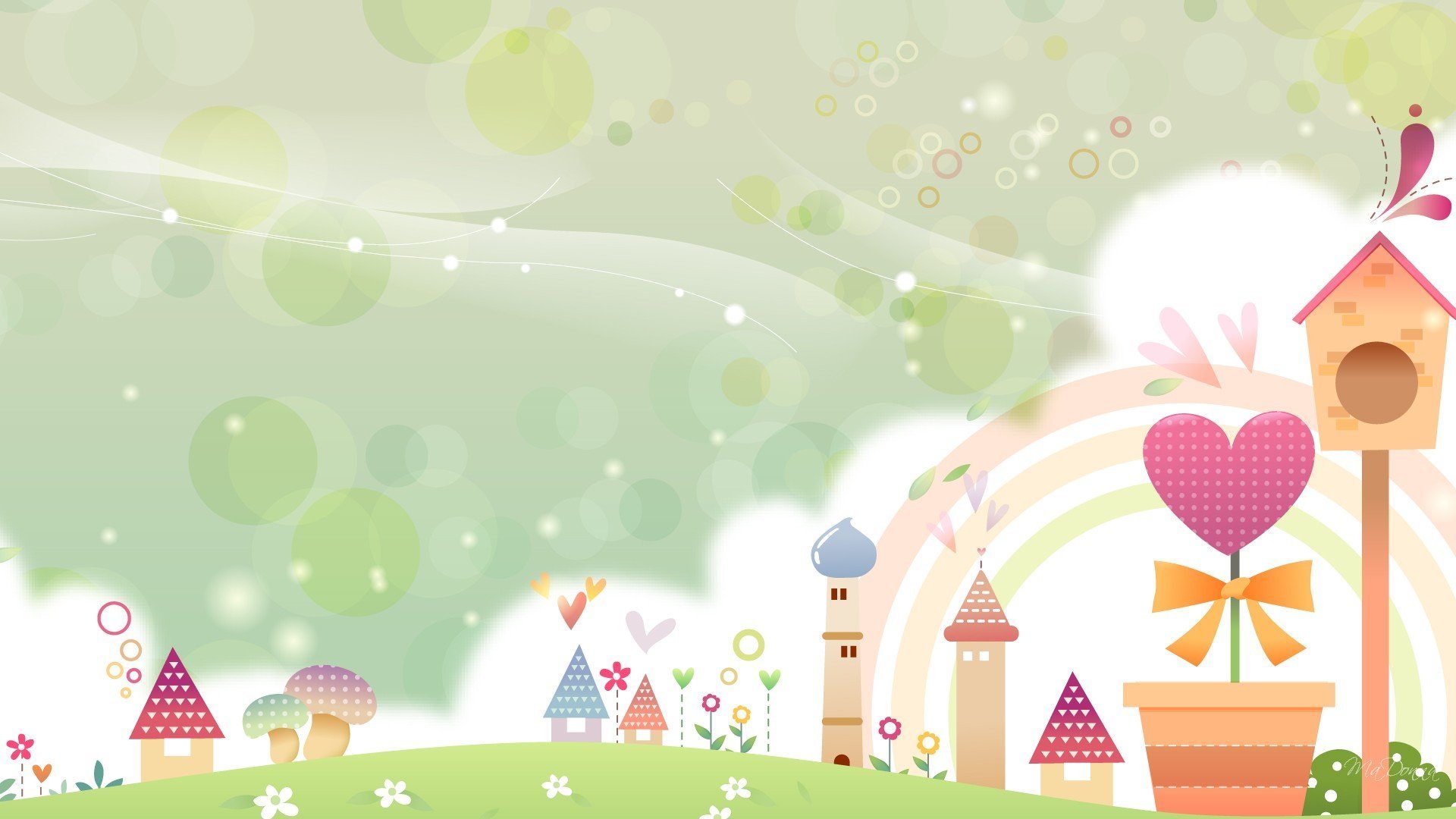 Мюзикл «Кот в сапогах»
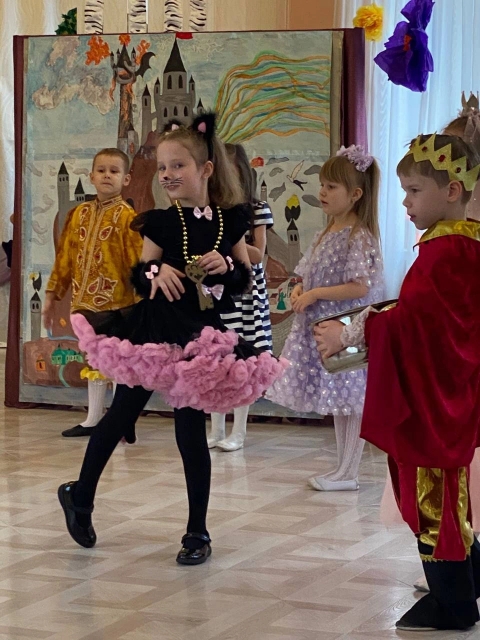 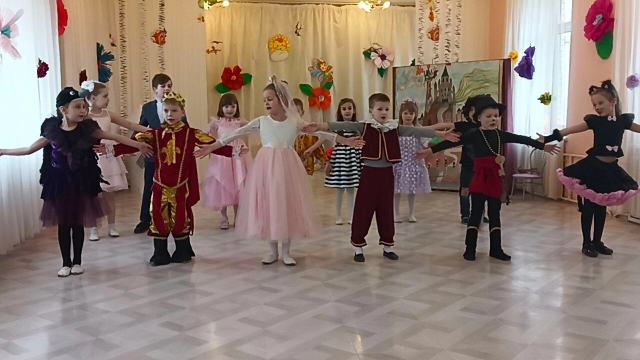 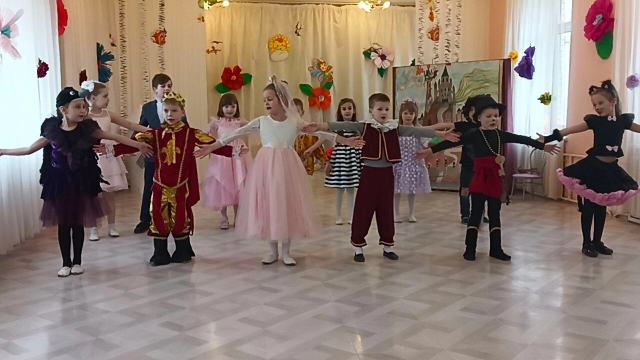 Педагоги: Сырчикова Марина Гурьевна, Лопатина Наталья Александровна
музыкальный руководитель: Самигулина Альфия Марсовна